структурное подразделение государственного бюджетного  общеобразовательного учреждения Самарской области  средней общеобразовательной школы пос.Прибоймуниципального района Безенчукский Самарской области – детский сад «Зоренька»446242, Самарская область, муниципальный район Безенчукский пос.Прибой, ул. Административная, д. 8 тел./факс 8(846 76) 43317 E-mail: dsgunko@vandex.ru
Отчёт 
по международной программе Эко/Школа
2018-2019 учебный год
Шаг 1. «Создание экологического совета»В состав экологического совета вошли:- воспитатели;- родители (законные представители);- технический персонал;- представители местной администрации
Шаг 2. «Проведения исследования экологической ситуации»С воспитанниками и членами экологического совета на протяжении всего учебного года проводились следующие мероприятия:
Цикл НОД по «Познавательному развитию» экспериментирование
Опытно – экспериментальная деятельность 
«По выявлению солнечных лучей».
Опытно – экспериментальная деятельность «Свойства песка».
Опытно – экспериментальная деятельность 
«По выявлению солнечных лучей»
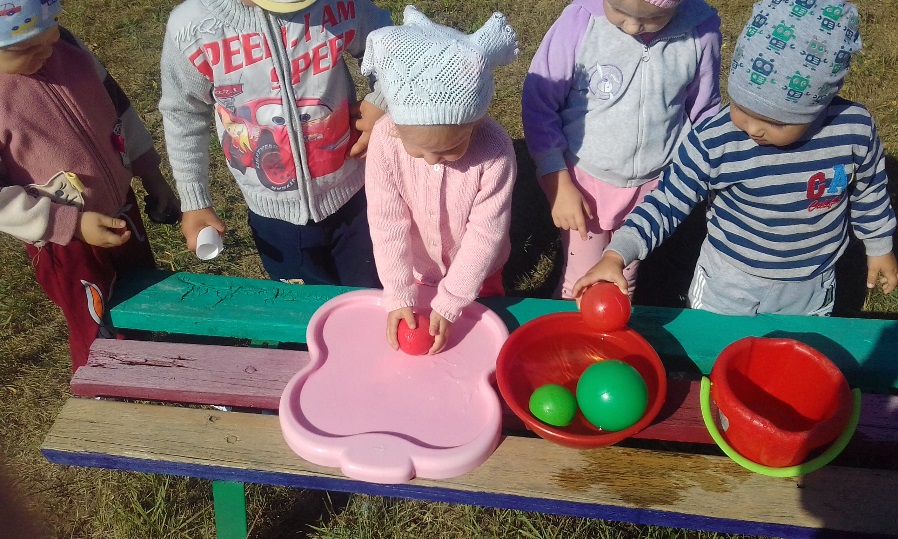 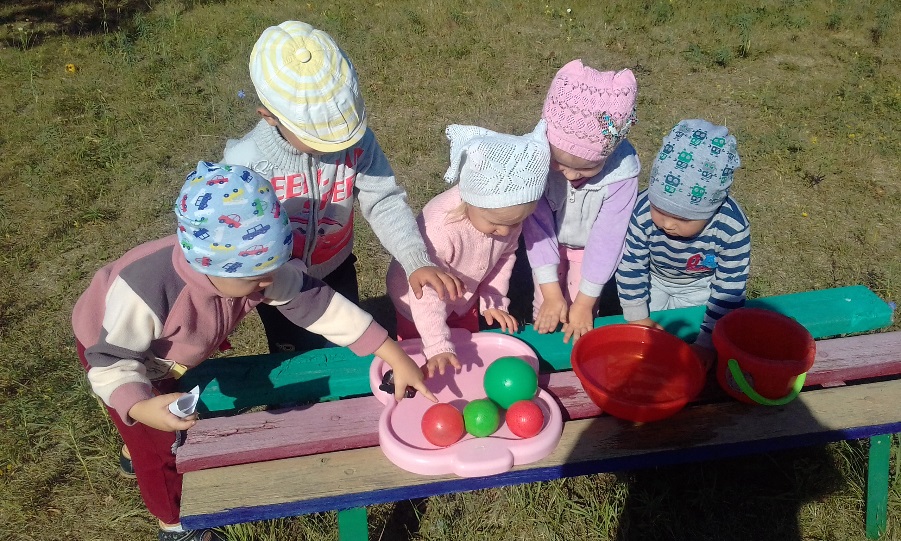 Опытно – экспериментальная деятельность «Свойства песка»
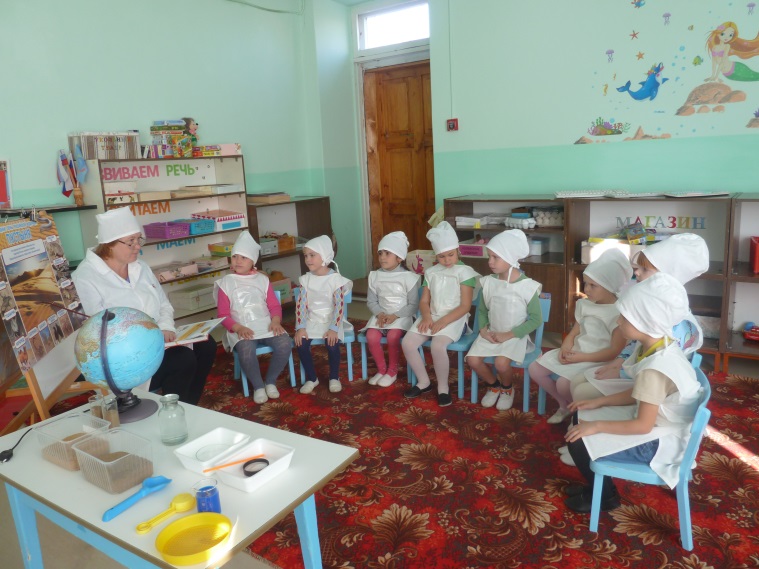 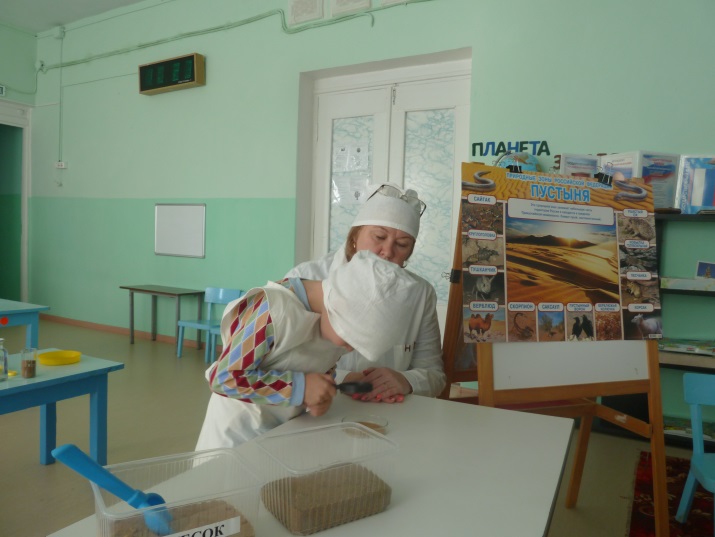 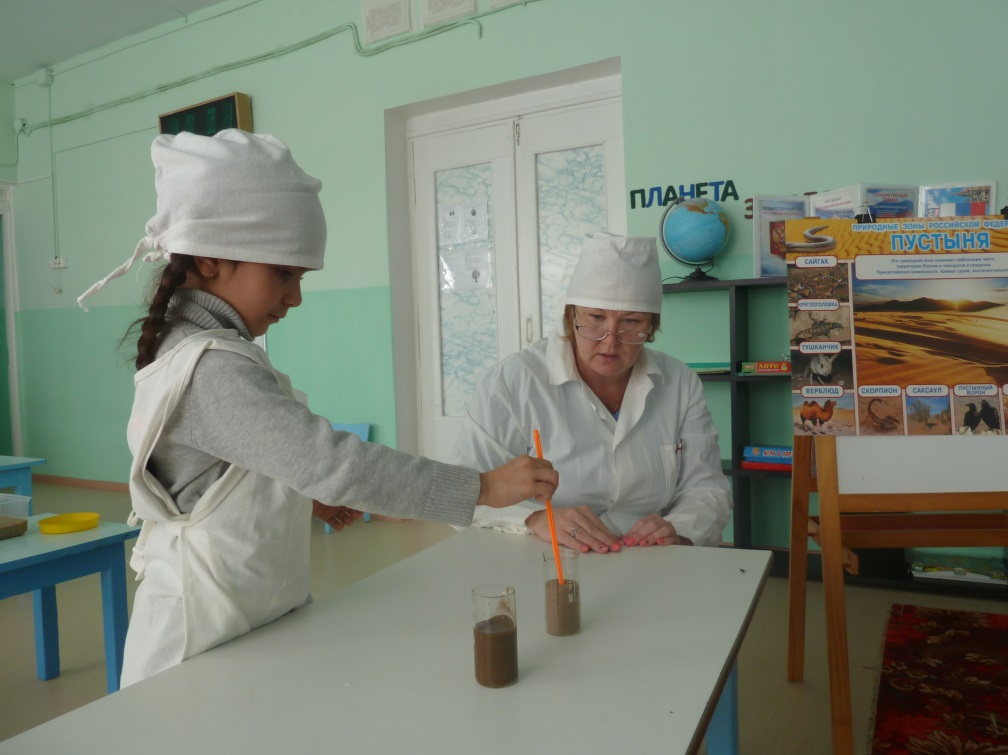 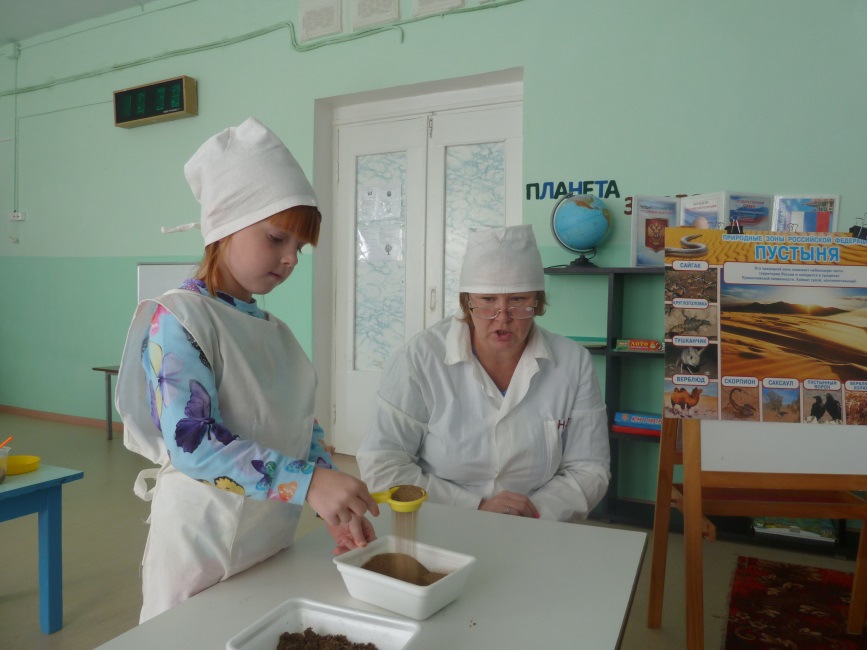 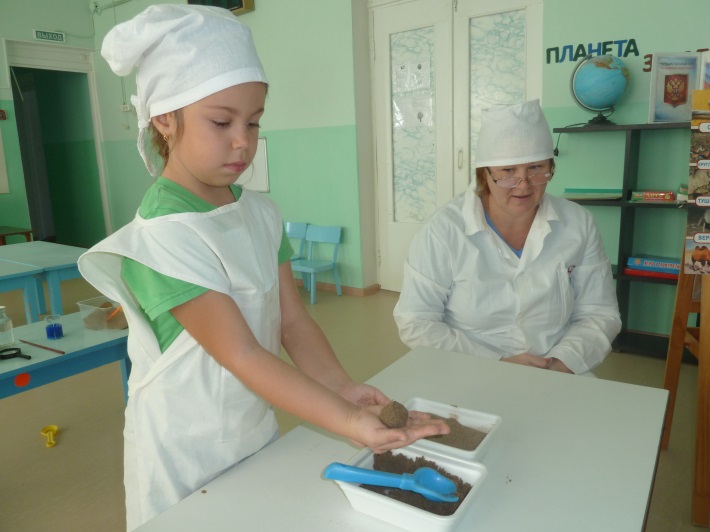 Цикл НОД по «Художественно эстетическому развитию»
Коллективная аппликация 
«Падают, падают листья, в нашем саду листопад».
Аппликация «Фруктовый натюрморт».
Лепка «Грибное лукошко».
Аппликация из осенних листьев.
Коллективная аппликация 
«Падают, падают листья, в нашем саду листопад»
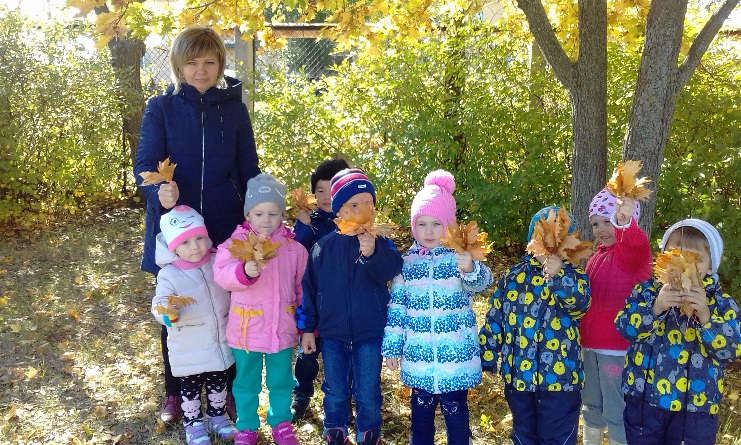 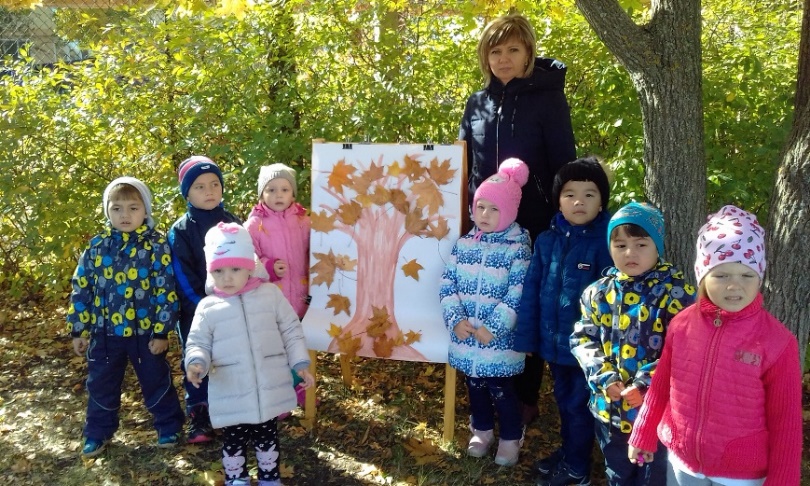 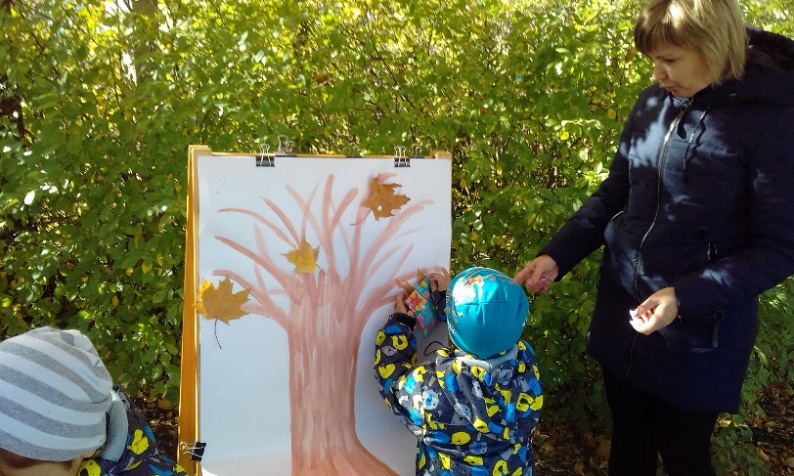 НОД аппликация 
«Фруктовый натюрморт»
НОД лепка
 «Грибное лукошко»
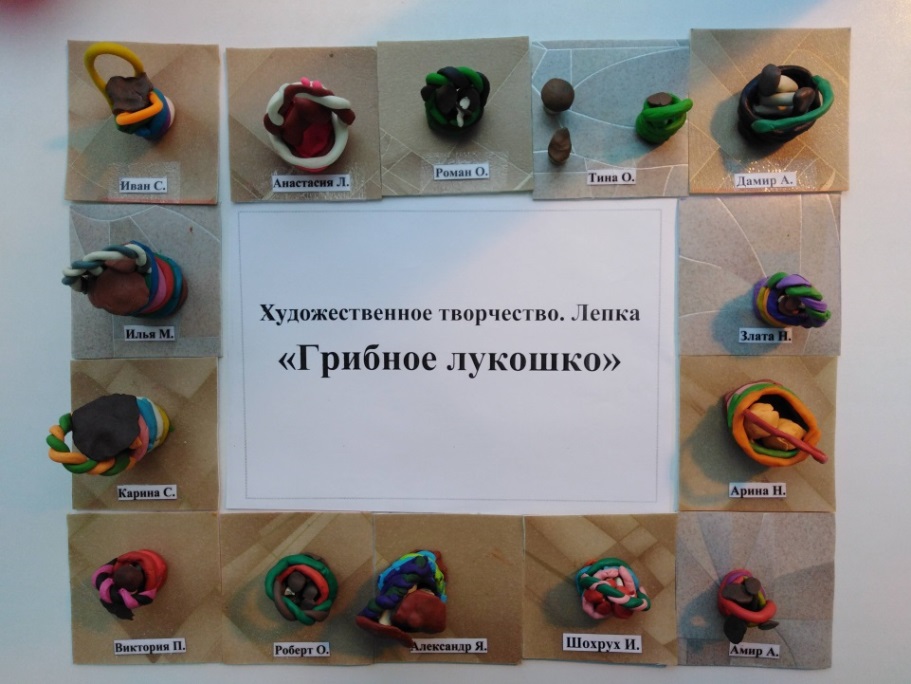 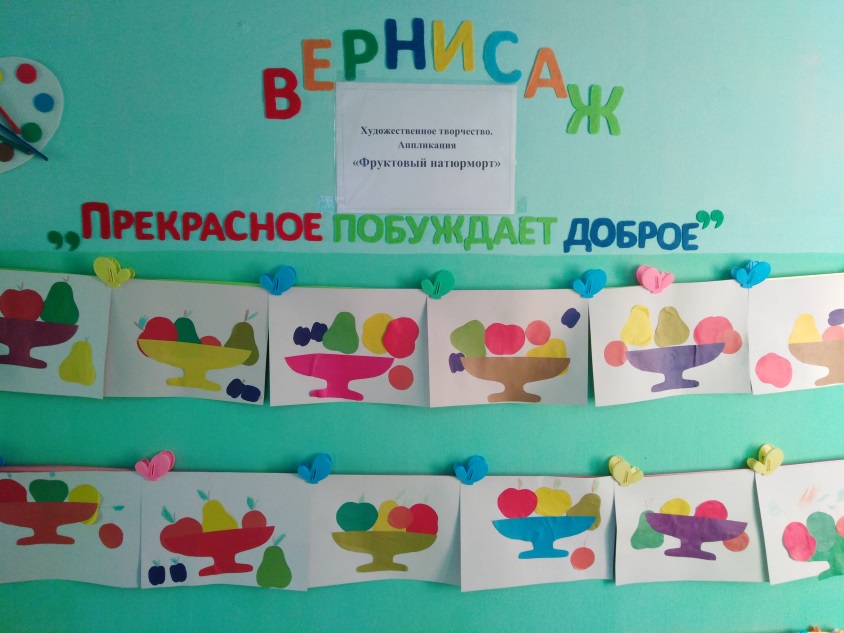 Аппликация из осенних листьев
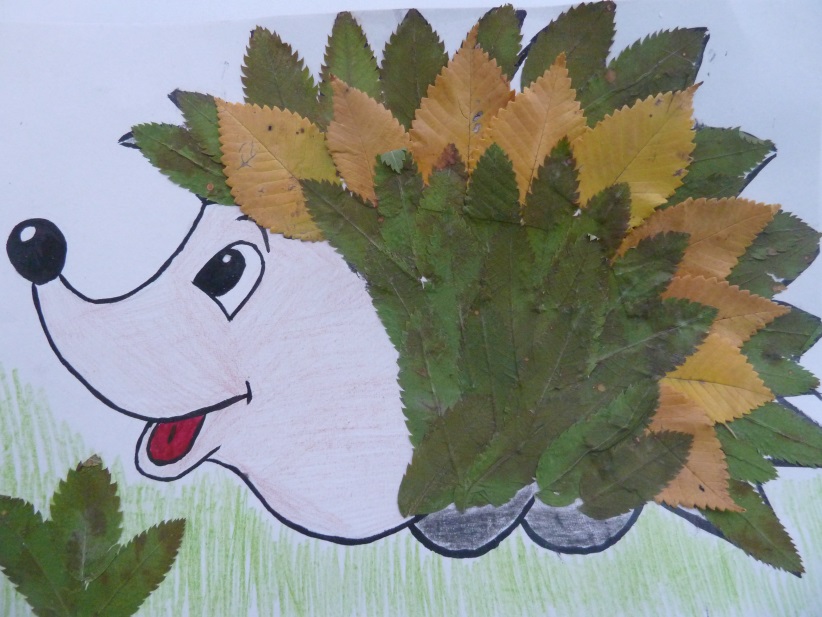 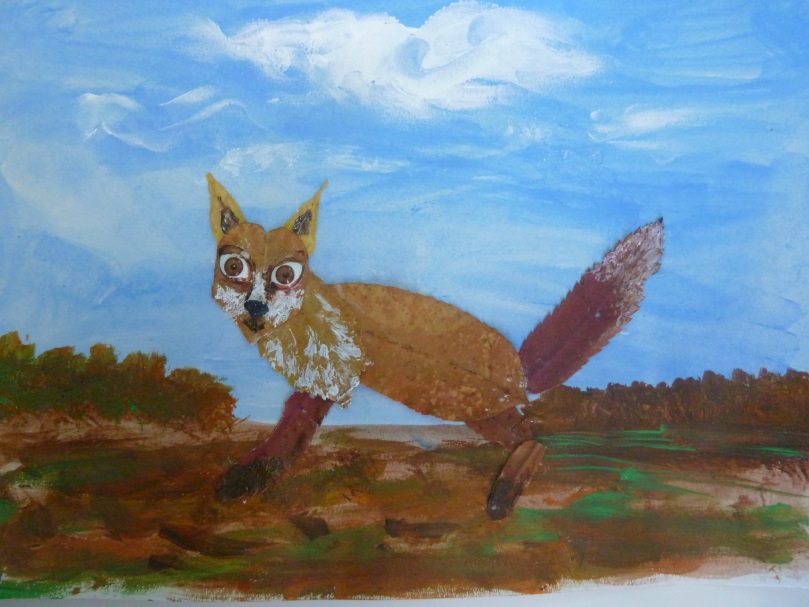 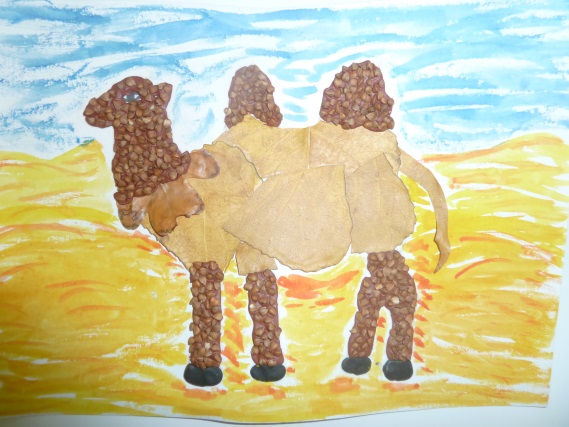 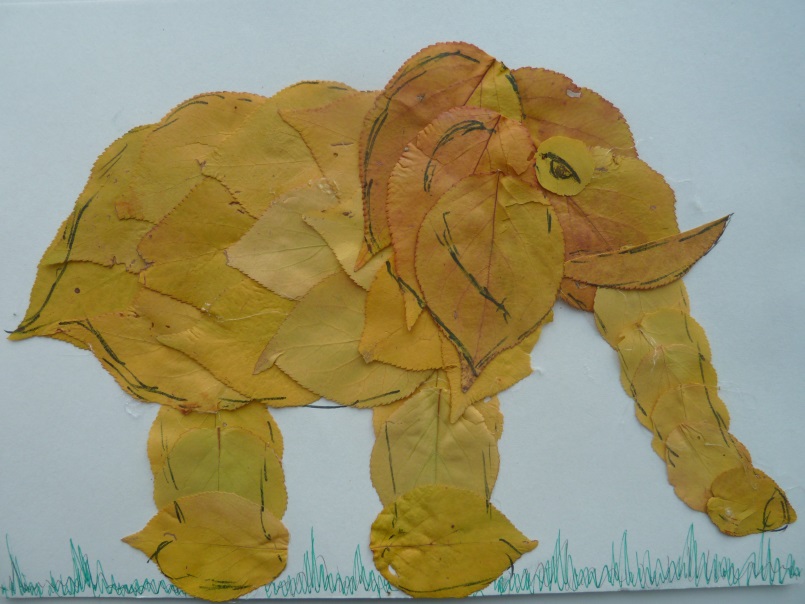 Наблюдение на прогулке«За сезонными изменениями в природе»
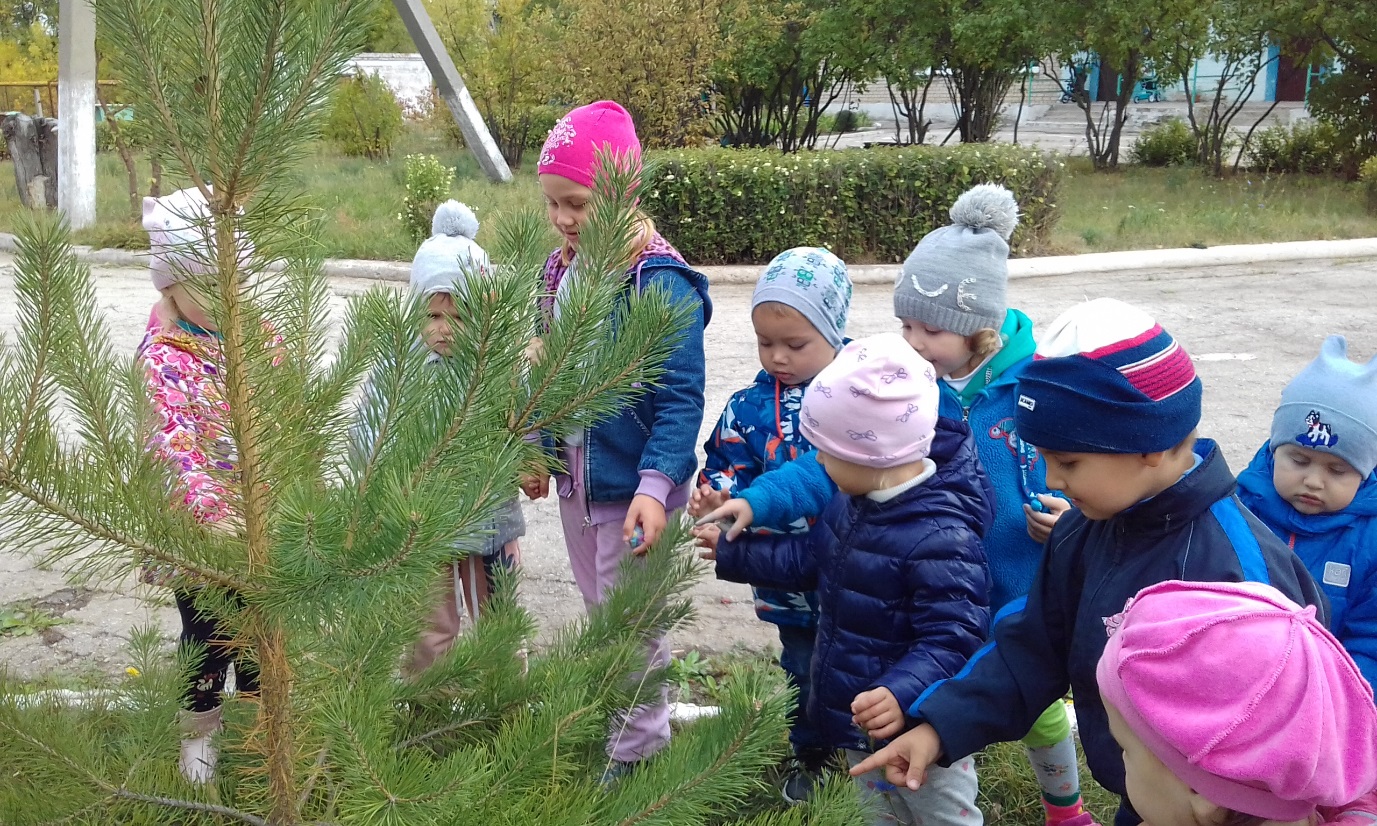 Проектная деятельность«Защитим животных»
Беседа с детьми и чтение художественной литературы по теме проекта «Как вести себя с бездомными животными».
Художественное творчество и составление рассказа детьми с родителями из личного опыта  «Наш любимый домашний питомец».
Инсценировка по стихотворению Е. Благининой «.Котенок».
Настольные дидактические игры по теме проекта 
Игра «Чей хвост?», Игра «Кто что ест?».
Конструирование «Всем на свете нужен дом».
Сюжетно-ролевые игры «Ветеринарная клиника», «Зоомагазин».
Изготовление книжки – малышки «Дружок».
Памятки для родителе «Безопасность детей при общении с животными».Анкетирование родителей «Мы в ответе за тех, кого приручили».
Проектная деятельность  «Защитим животных»
Цель: Привлечение внимания детей и родителей к Всемирному дню защиты животных. Формирование у дошкольников представлений о роли собак и кошек в жизни человека и пути решения проблемы бездомных животных.
Задачи:
-познакомить детей с особенностями поведения собак и кошек;
-закрепить правила безопасного поведения с бездомными животными;
-воспитывать навыки доброжелательного отношения ко всему живому;
-прививать ответственность за тех, кого приручили, за свои поступки;
-развивать самостоятельность, инициативу и творчество в проблемно-поисковой деятельности детей;
-развивать коммуникативные способности детей.
Беседа с детьми и чтение художественной литературы по теме проекта «Как вести себя с бездомными животными»
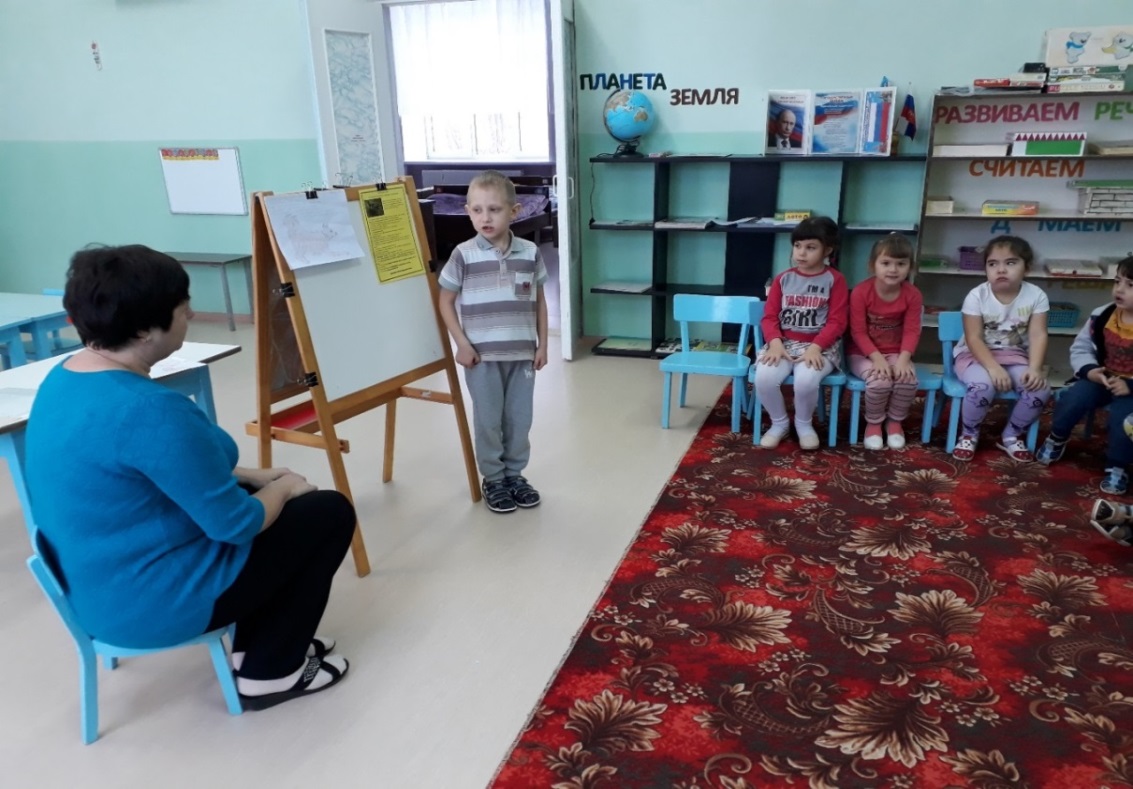 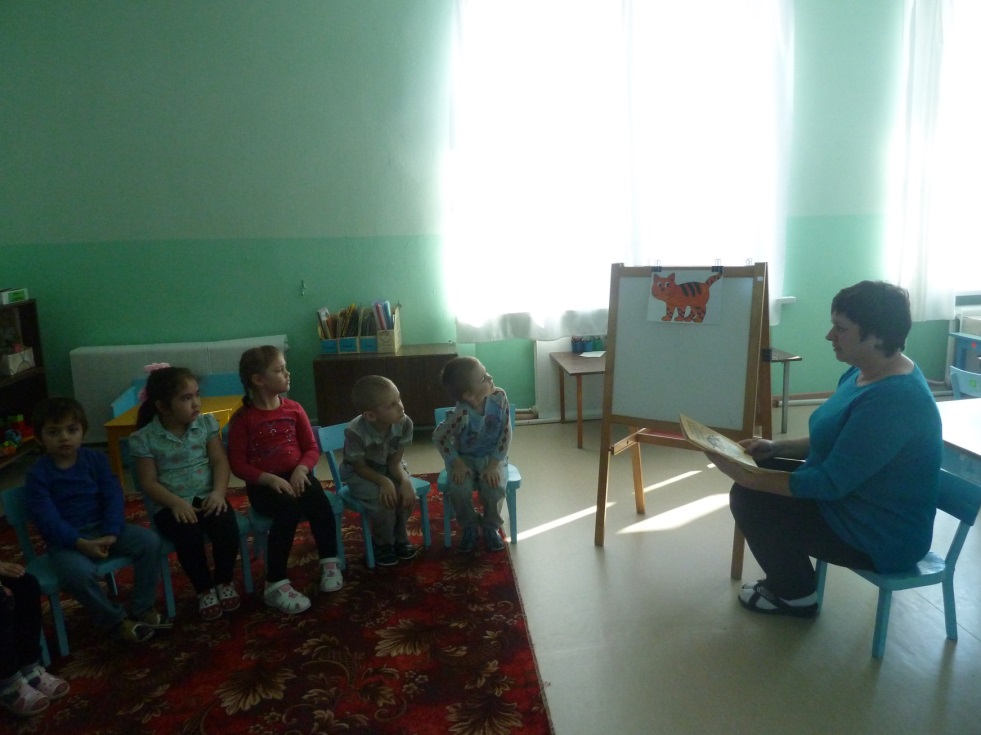 Художественное творчество и составление рассказа детьми с родителями из личного опыта «Наш любимый домашний питомец»
Инсценировка по стихотворению Е. Благининой «Котенок»
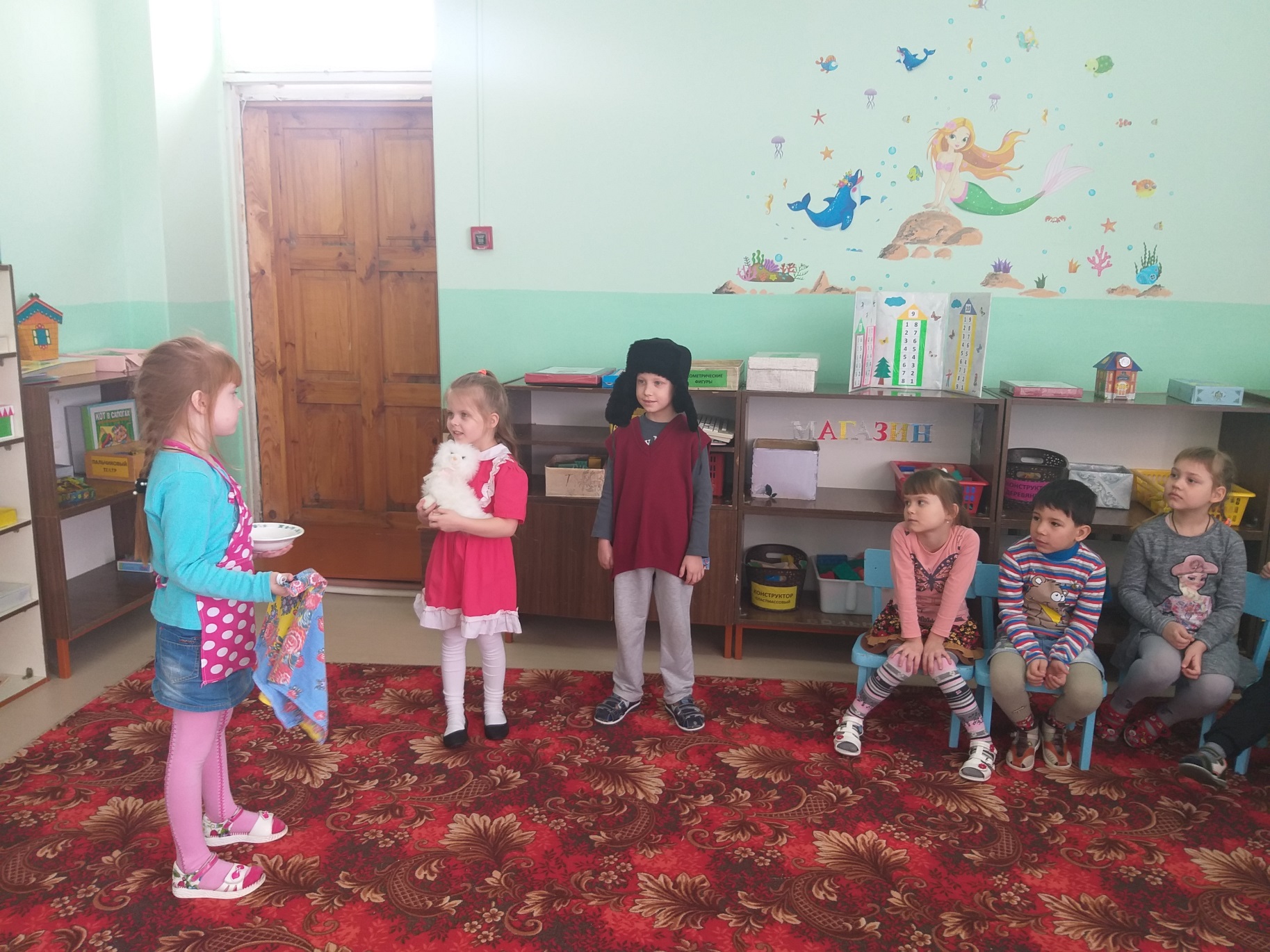 Настольные дидактические игры по теме проекта
Игра «Чей хвост?»
Игра «Кто что ест?»
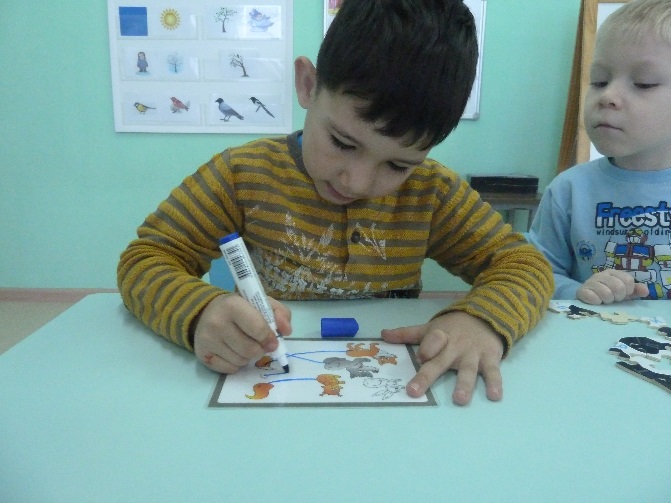 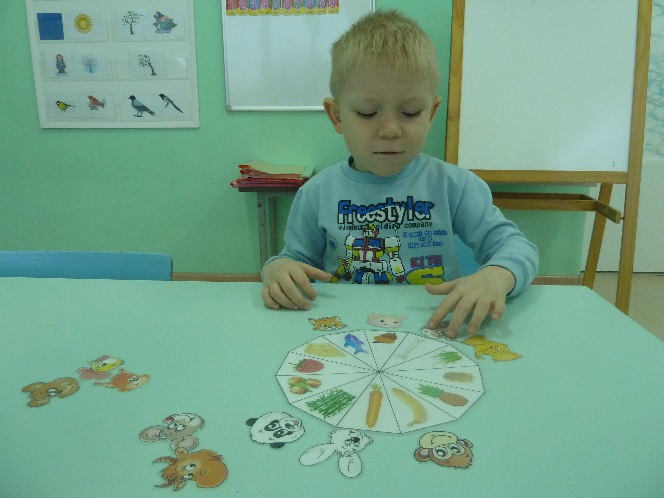 Конструирование «Всем на свете нужен дом»
Сюжетно-ролевые игры «Ветеринарная клиника», «Зоомагазин»
Изготовление книжки – малышки «Дружок»
Памятки для родителе «Безопасность детей при общении с животными»Анкетирование родителей «Мы в ответе за тех, кого приручили»
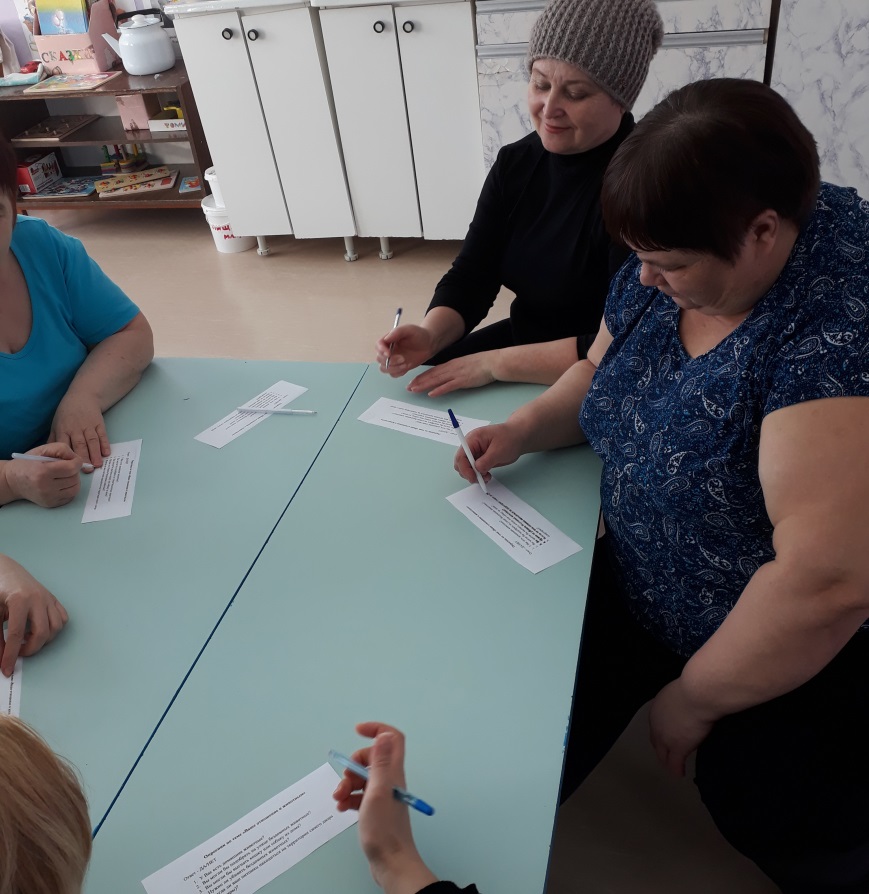 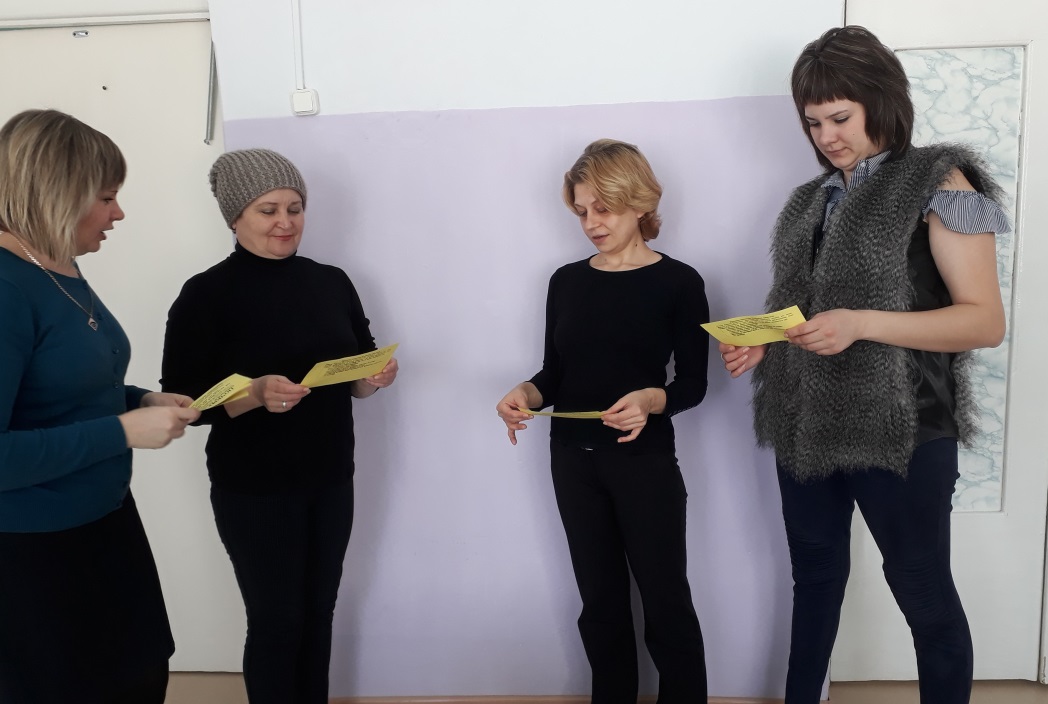 Конкурсы
«Чудеса осенние»
«Ёлочка, живи»
Конкурс поделок из природного материала «Чудеса осенние»
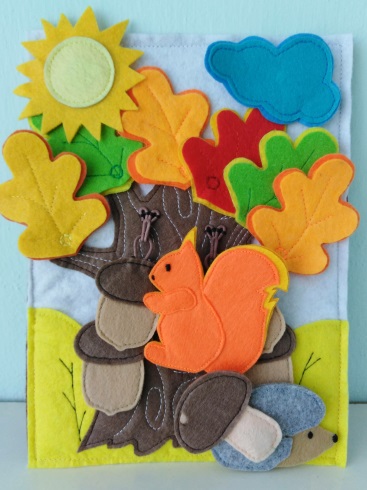 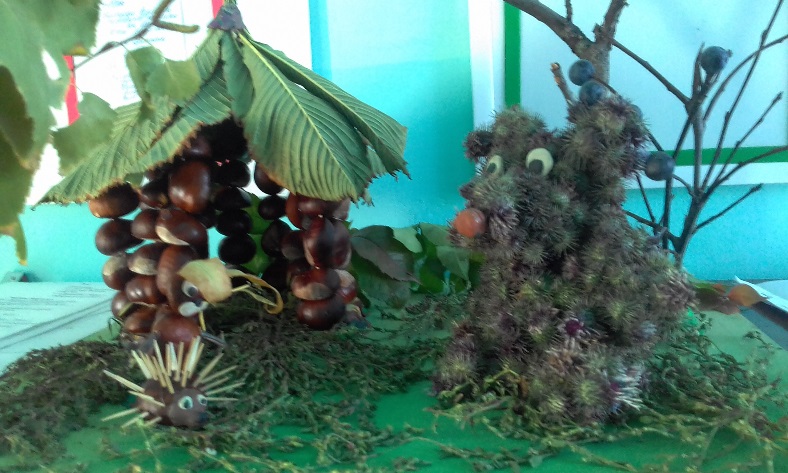 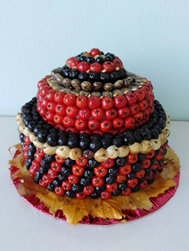 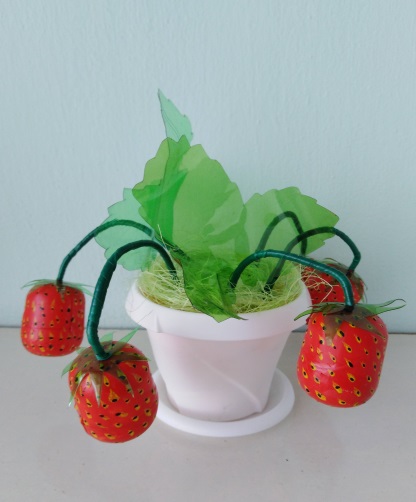 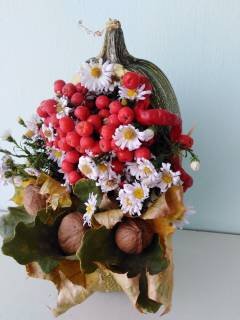 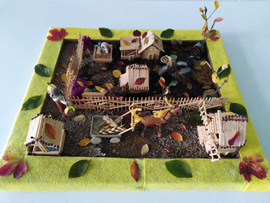 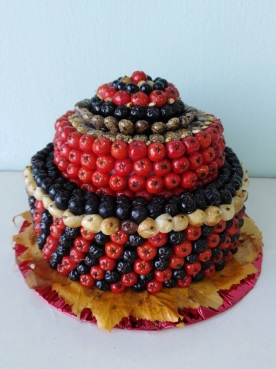 Конкурс поделок из бросового материала «Ёлочка, живи»
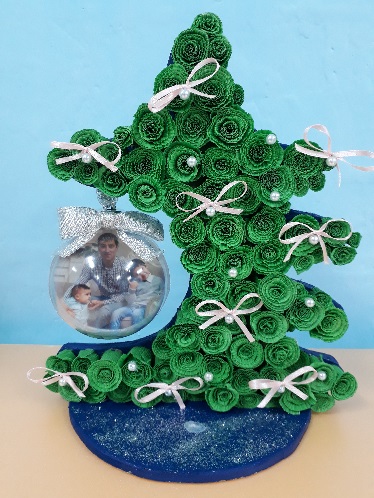 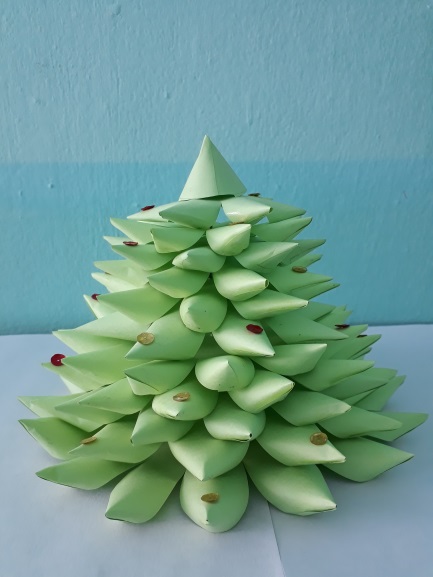 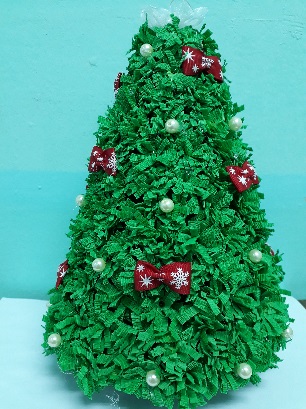 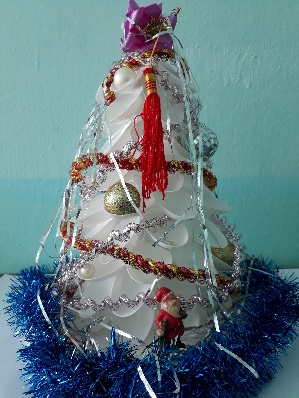 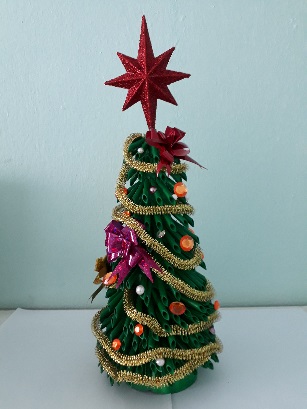 Праздники, развлечения
Праздник «Осенняя сказка»
Развлечение «Запрещающие  знаки природы»
Новогодний праздник «Приключения Буратино»инсценировка экологической сказки «Друзья Буратино»
Экологический праздник «Как дети землю спасали»
«Масленица»
Праздник «День матери»
Праздник «Осенняя сказка»
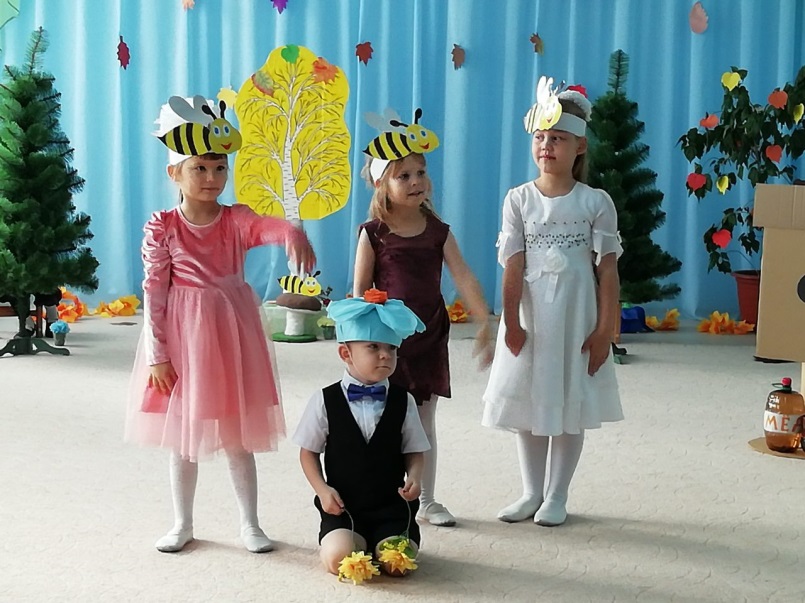 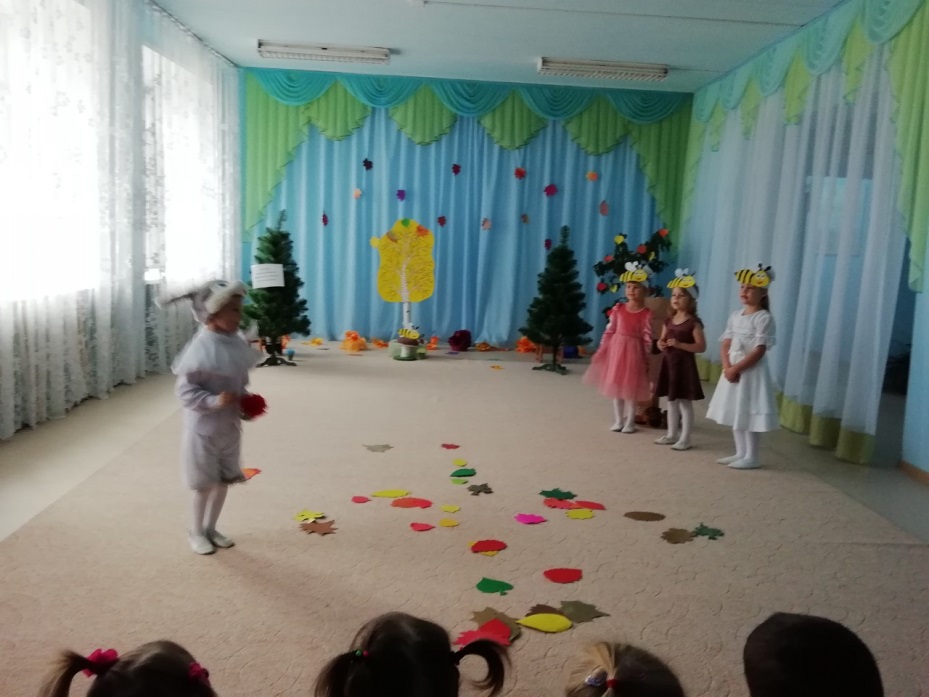 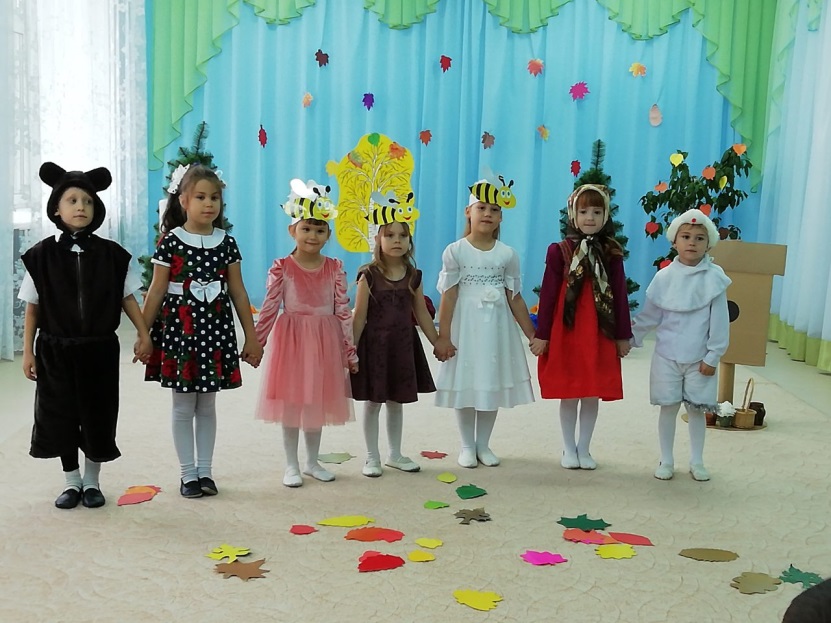 Развлечение «Запрещающие  знаки природы»
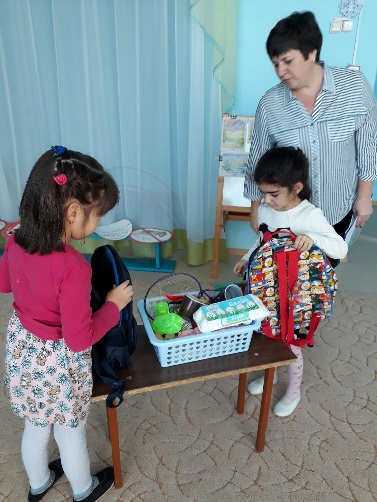 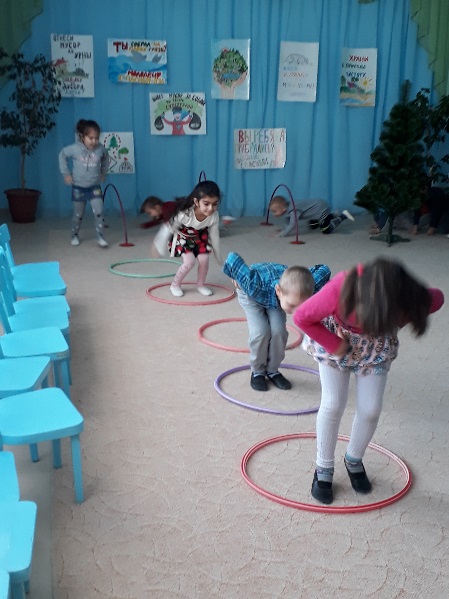 Новогодний праздник «Приключения Буратино»инсценировка экологической сказки «Друзья Буратино»
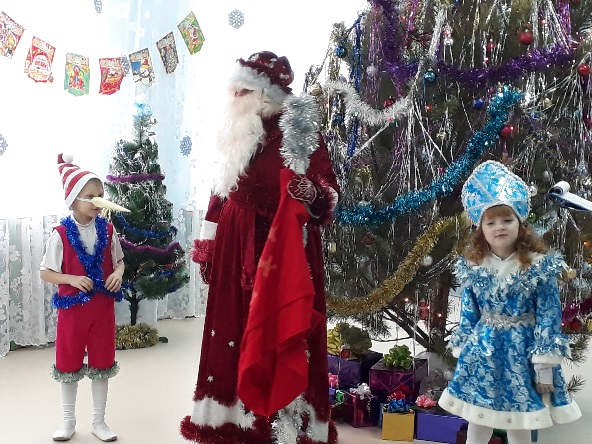 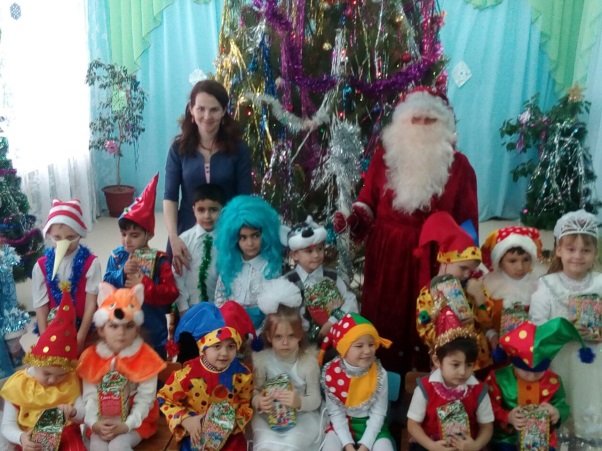 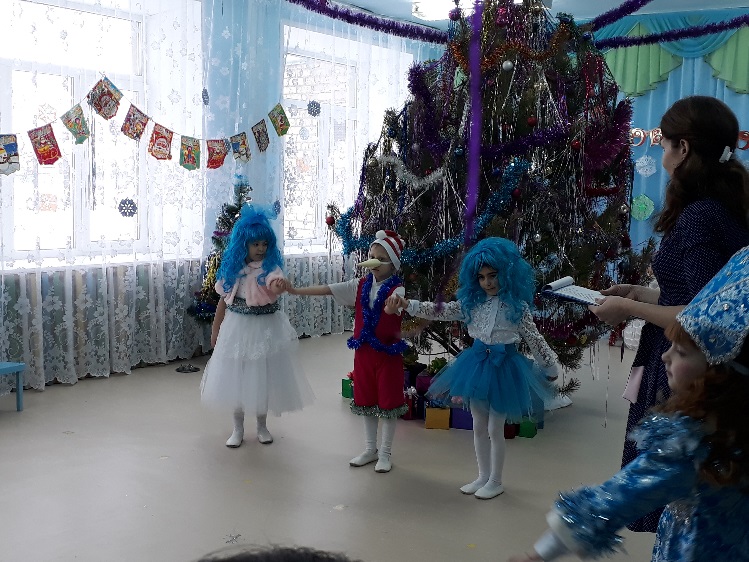 Экологический праздник«Как дети землю спасали»
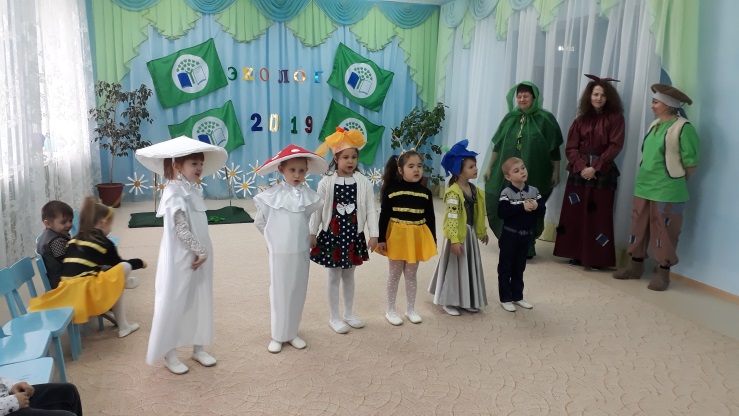 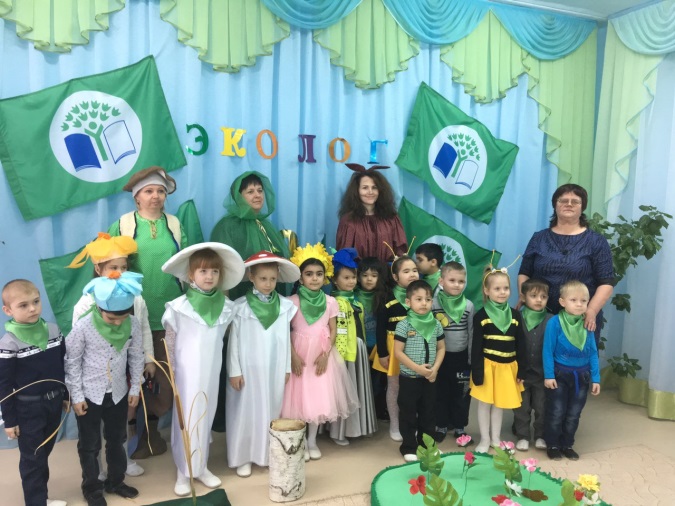 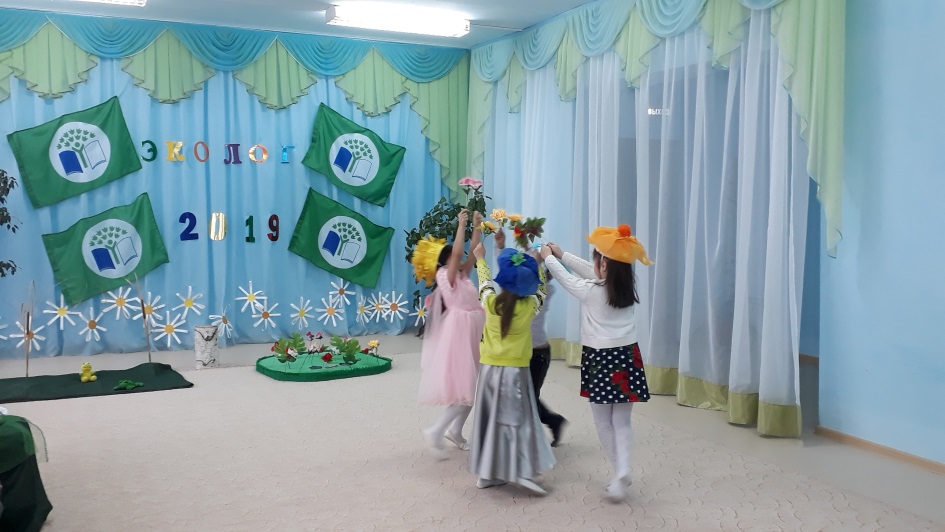 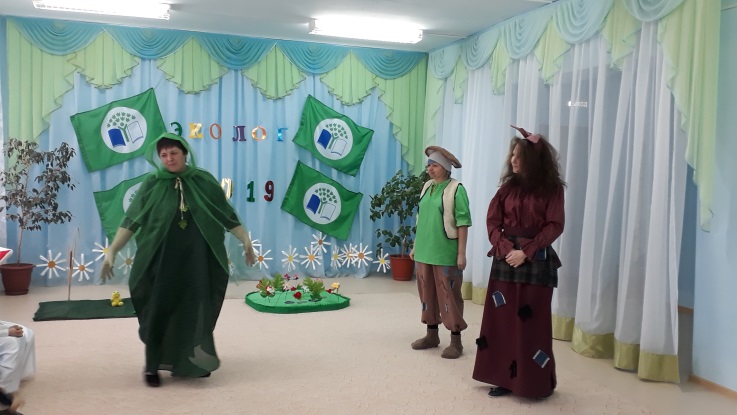 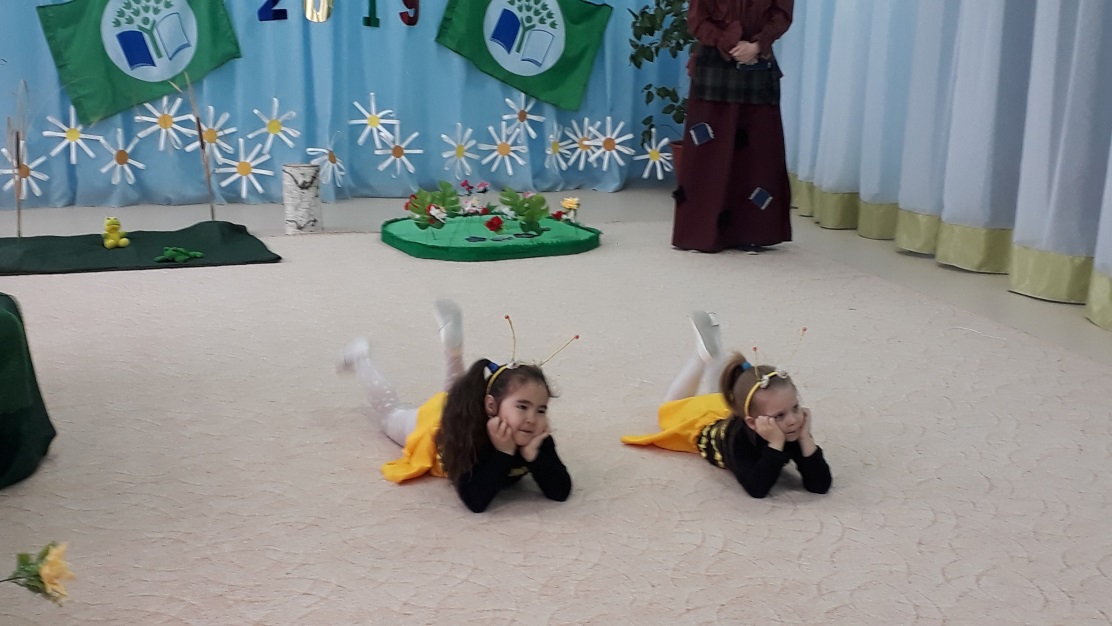 «Масленица»
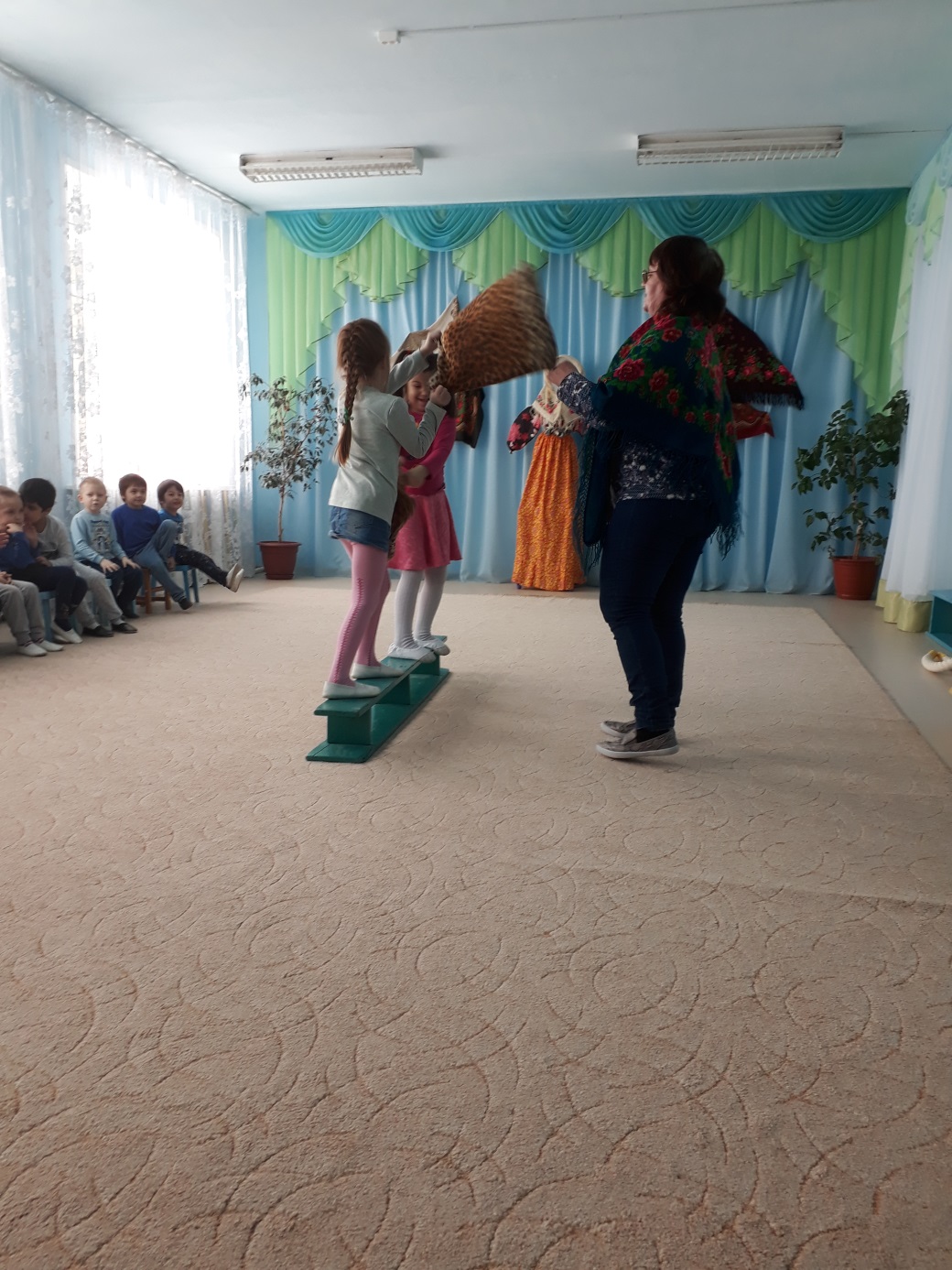 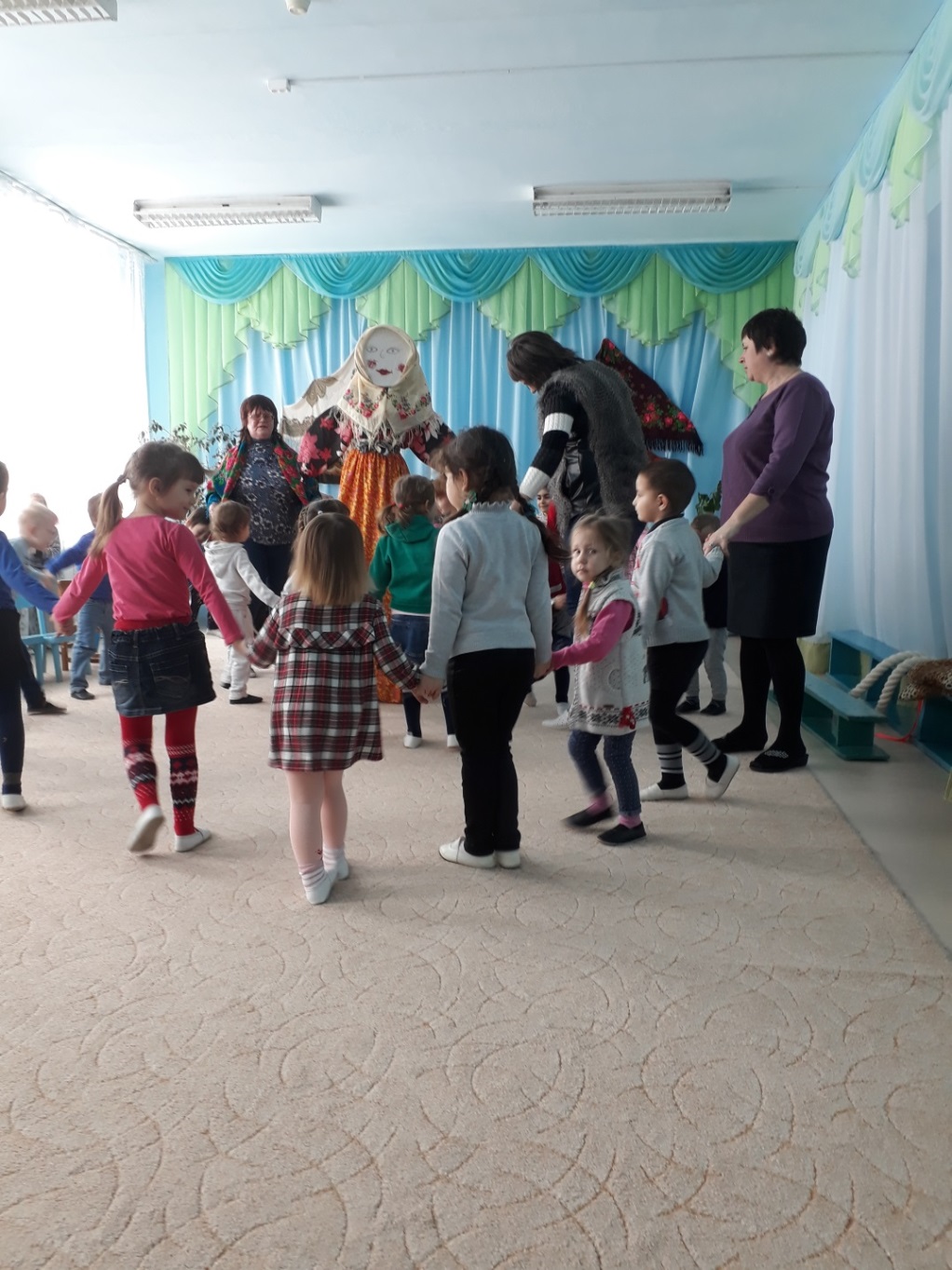 Праздник «День матери»
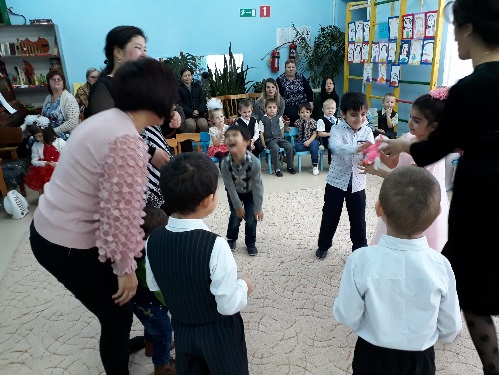 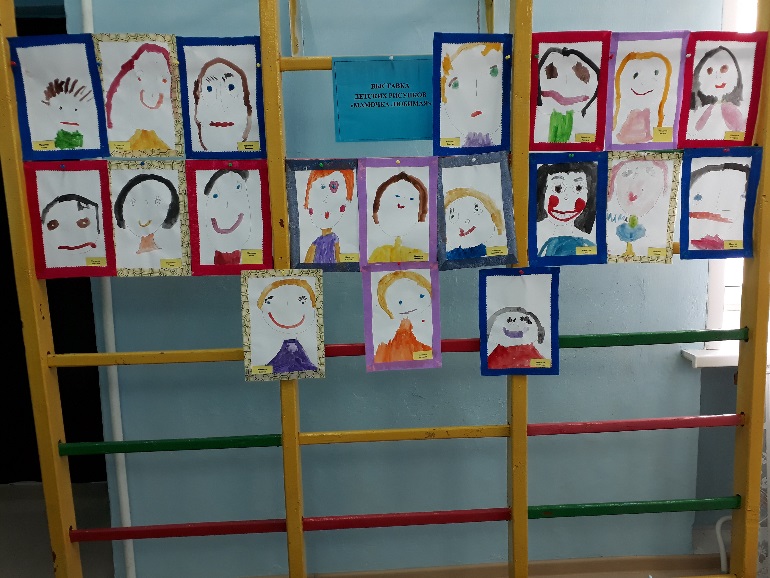 Природа охранные акции
Природоохранная акция «Птичья столовая»
Акция к 8 марта «День весеннего настроения»
Акция «День птиц»
Природоохранная акция «Птичья столовая»
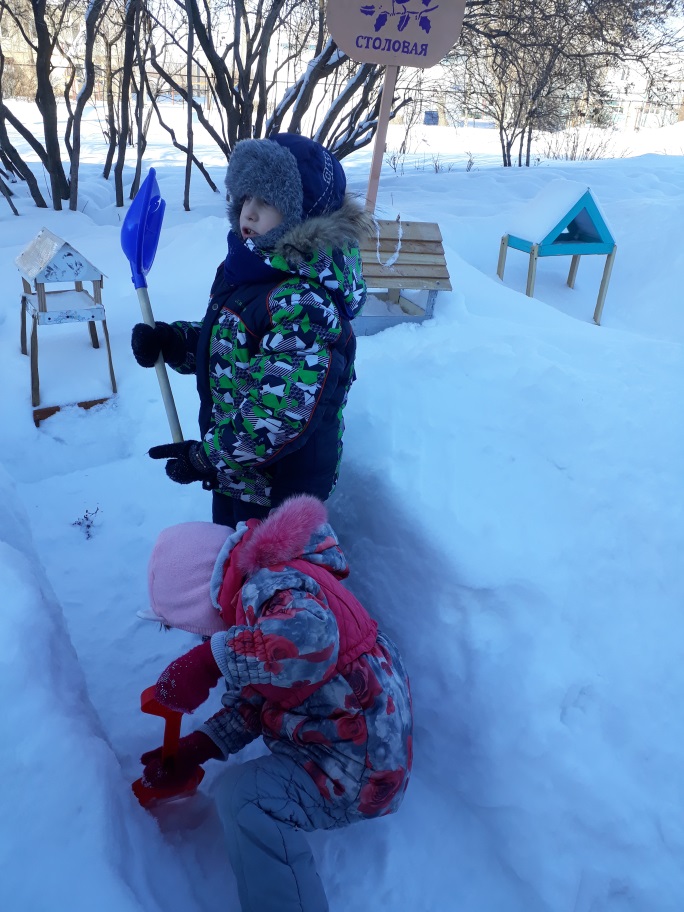 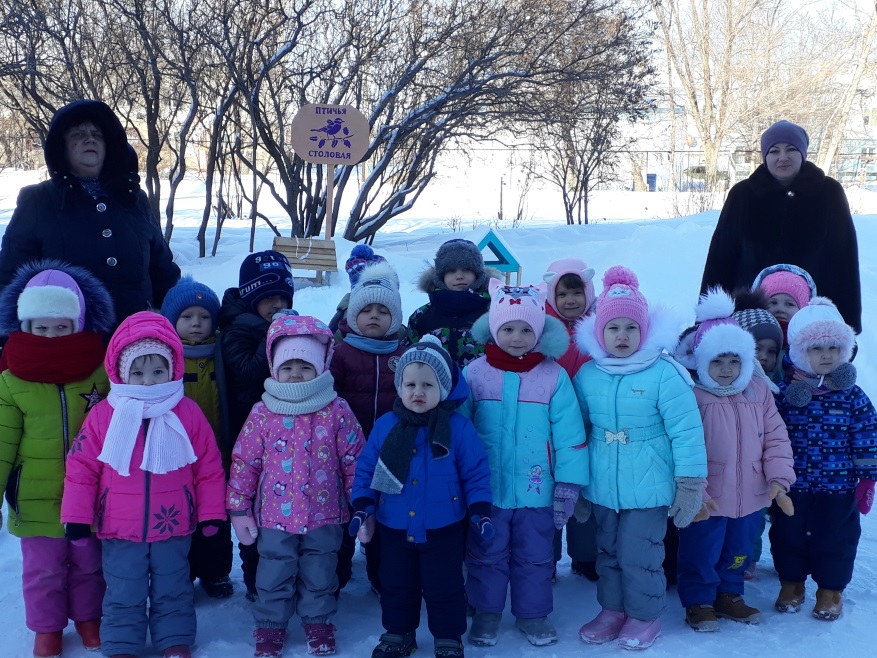 Акция к 8 марта «День весеннего настроения»
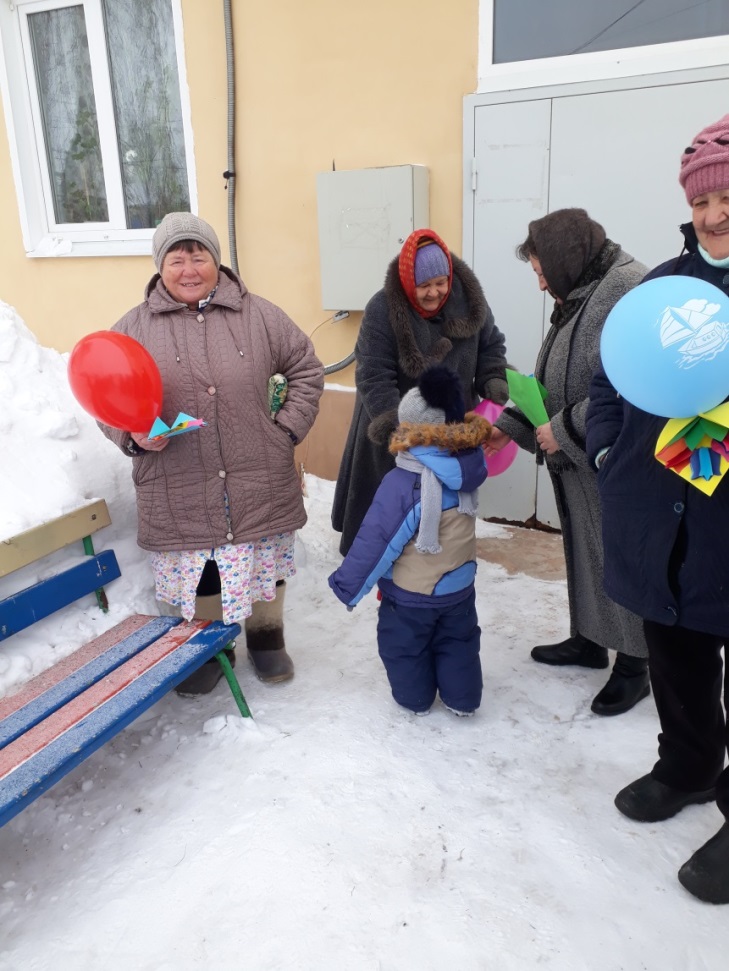 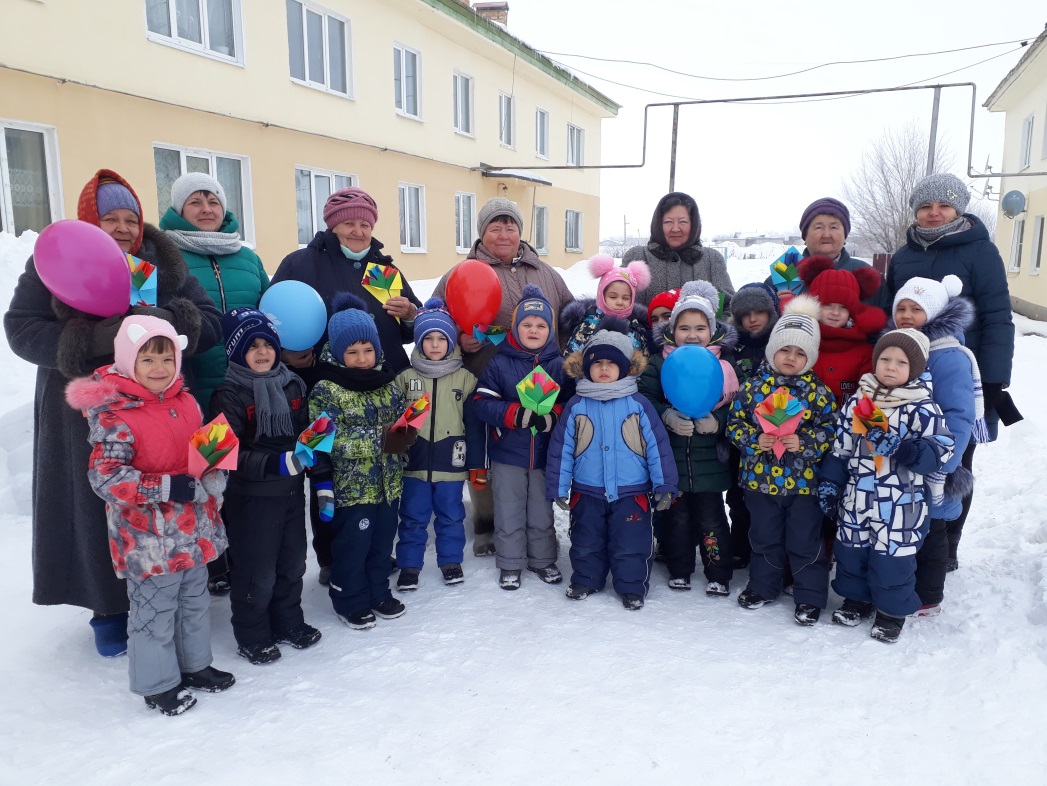 Акция «День птиц»
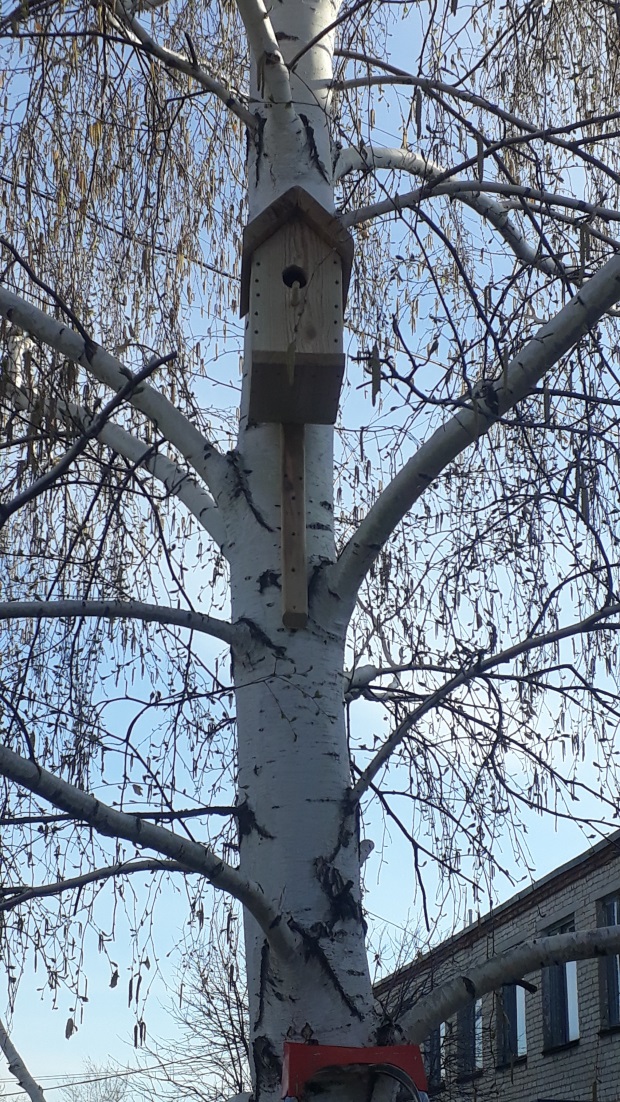 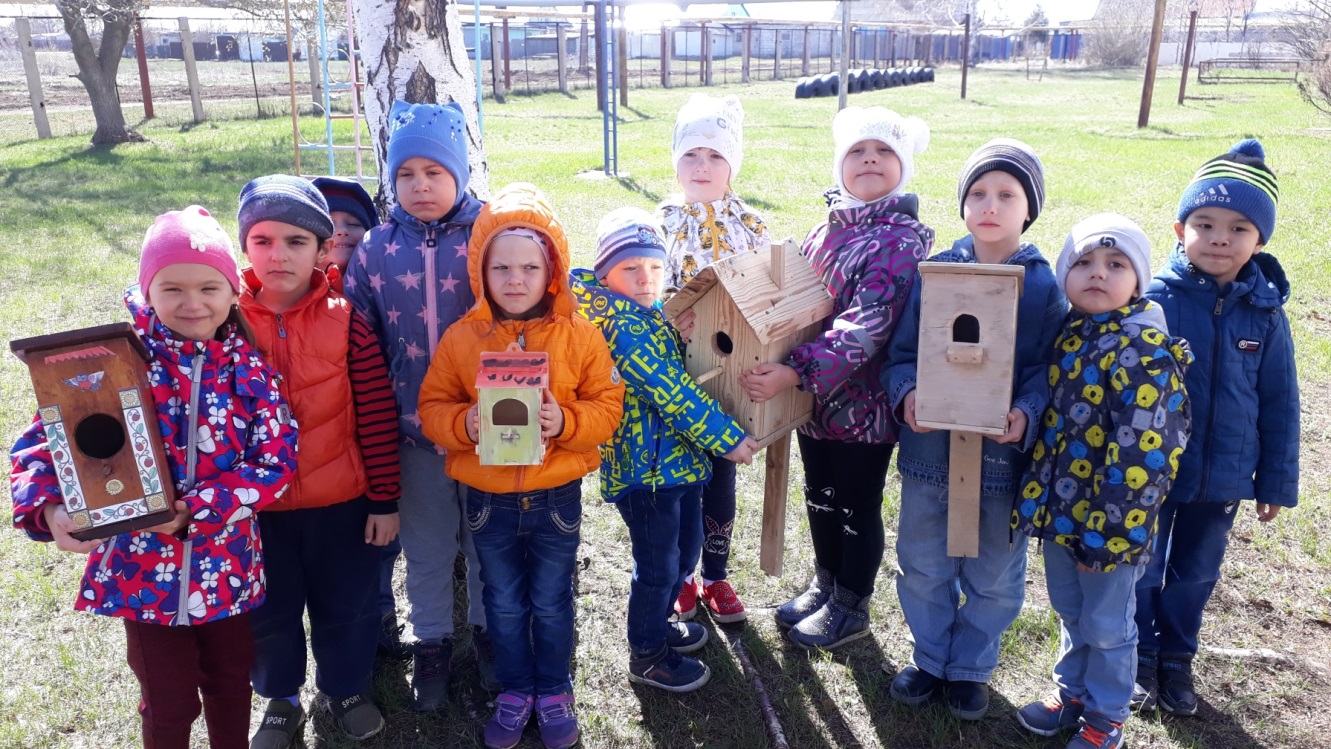 Выставка плакатов «Спасём и сохраним живой мир!»
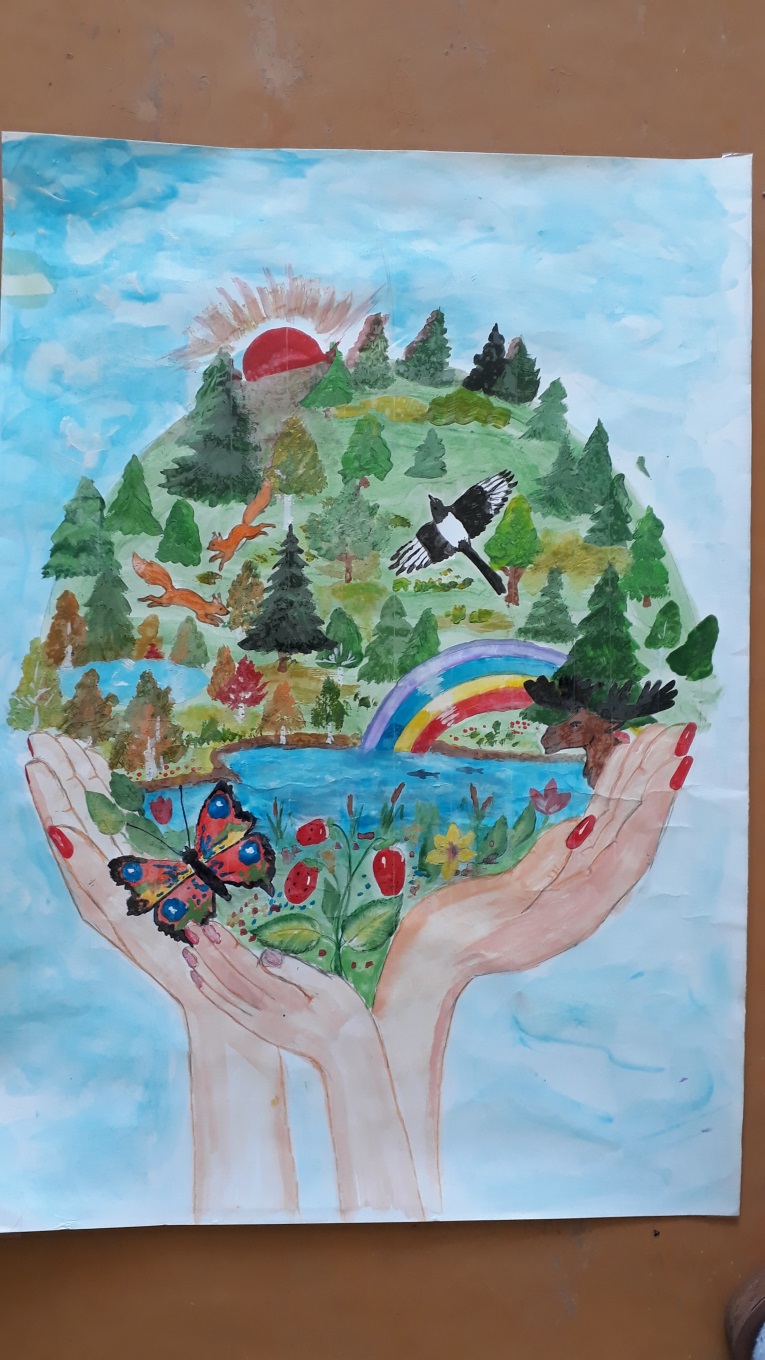 Огород на окне
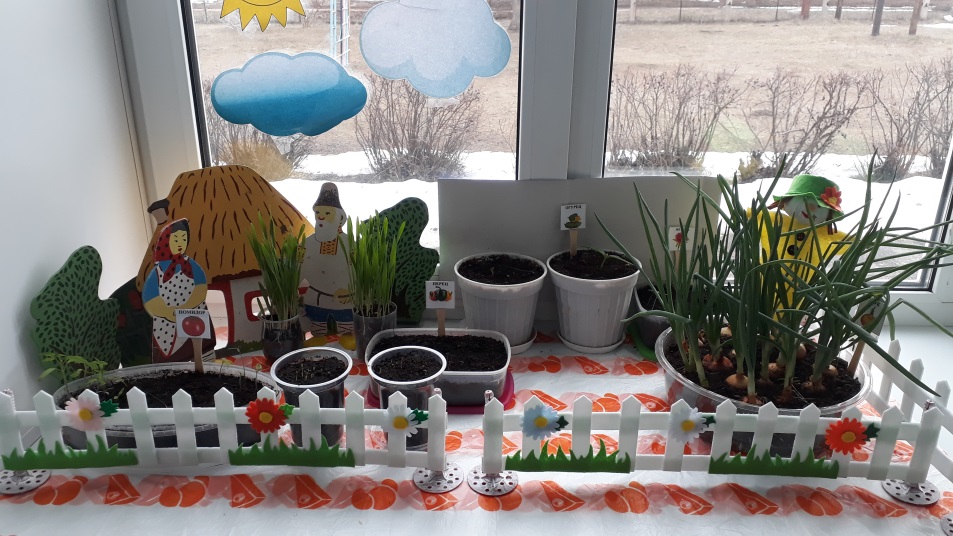 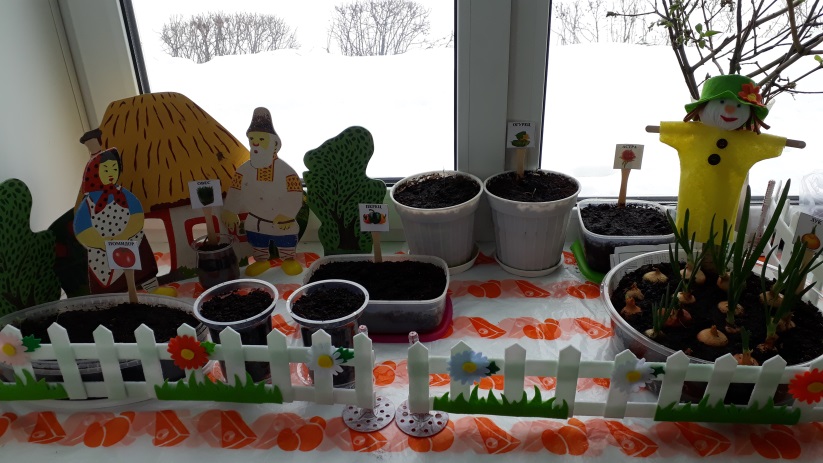 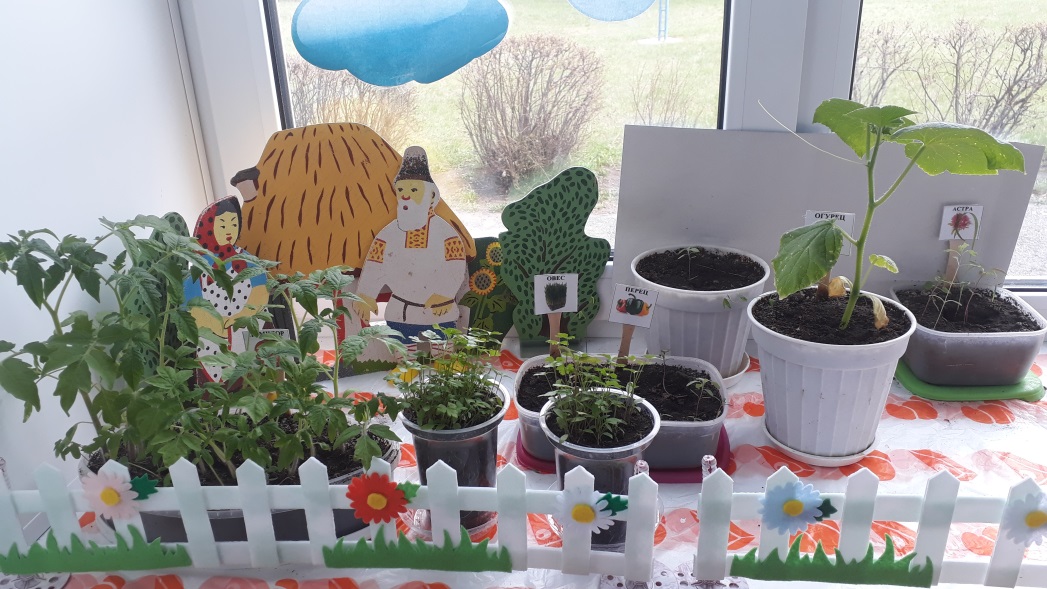 Экскурсия на ферму
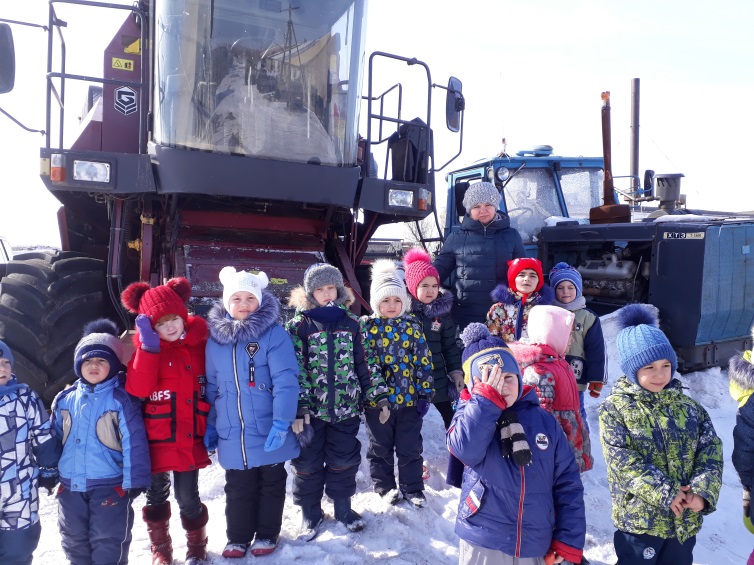 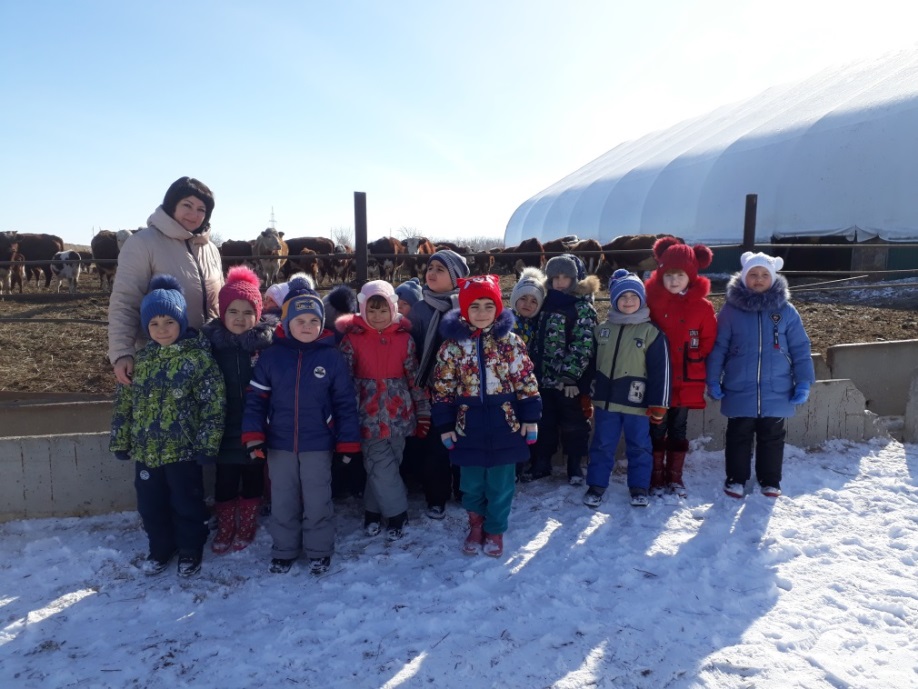 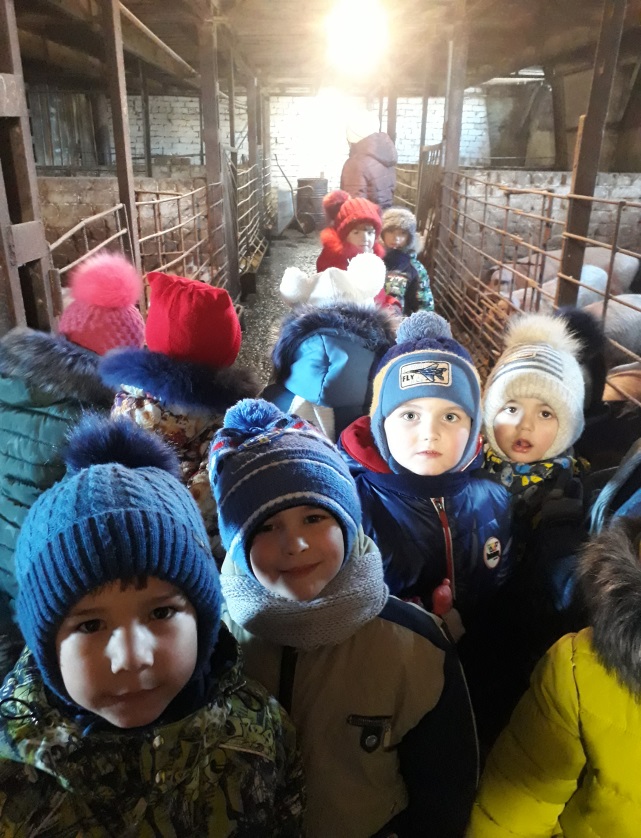 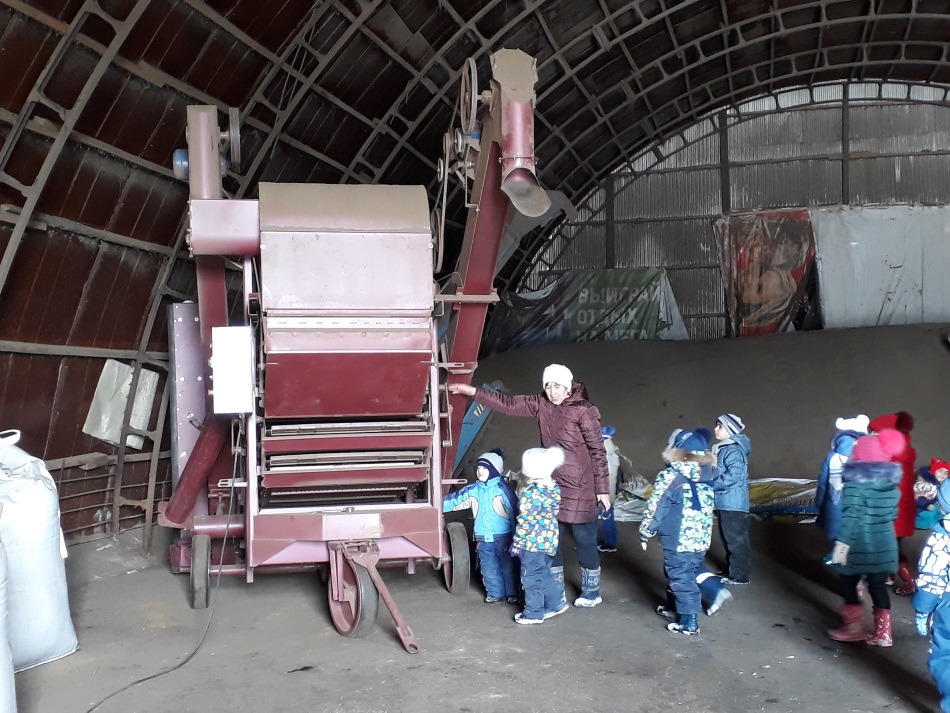 Разработка дидактического пособия«Мир вокруг нас»
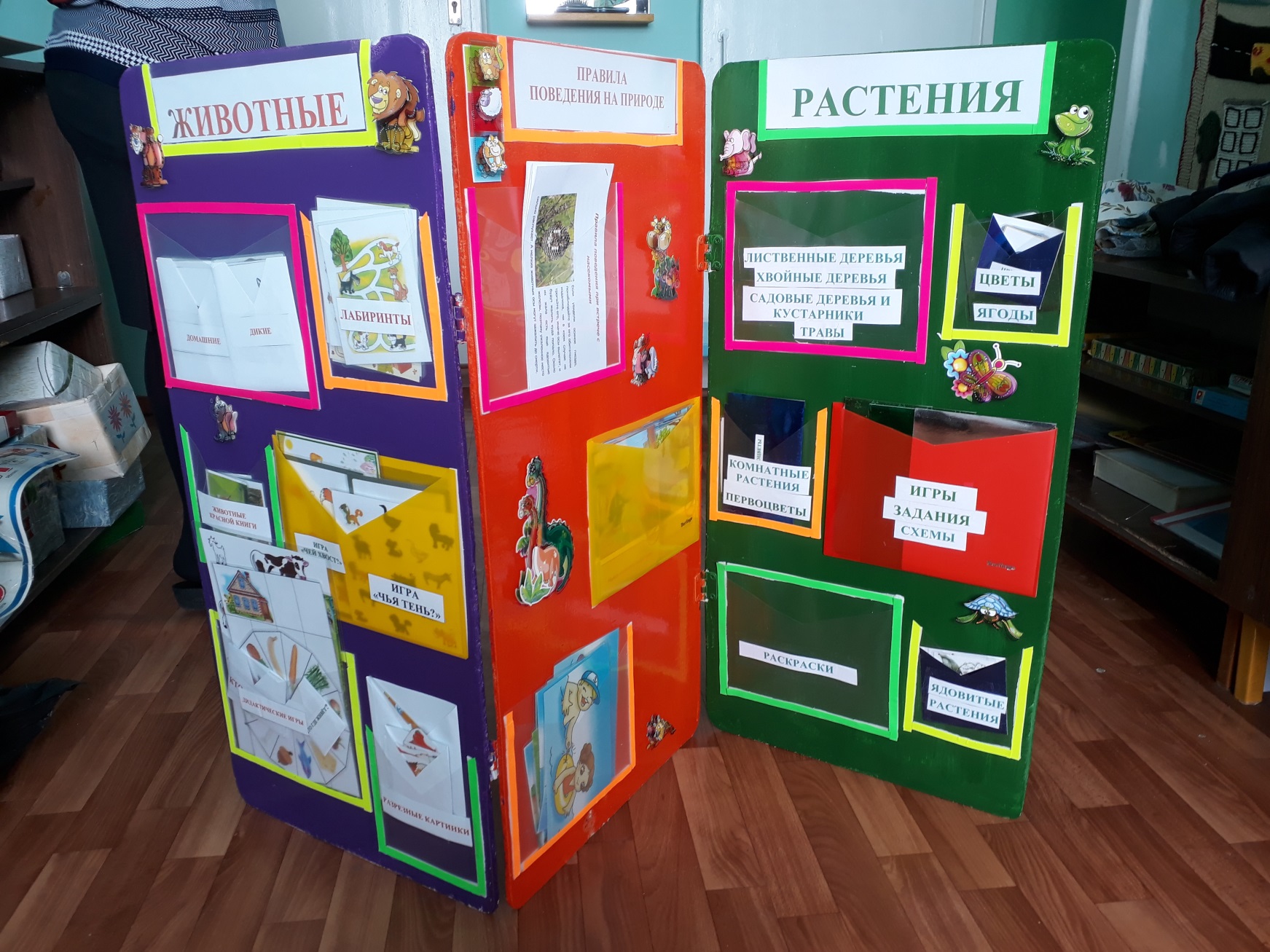 Уголки (календарь) природы
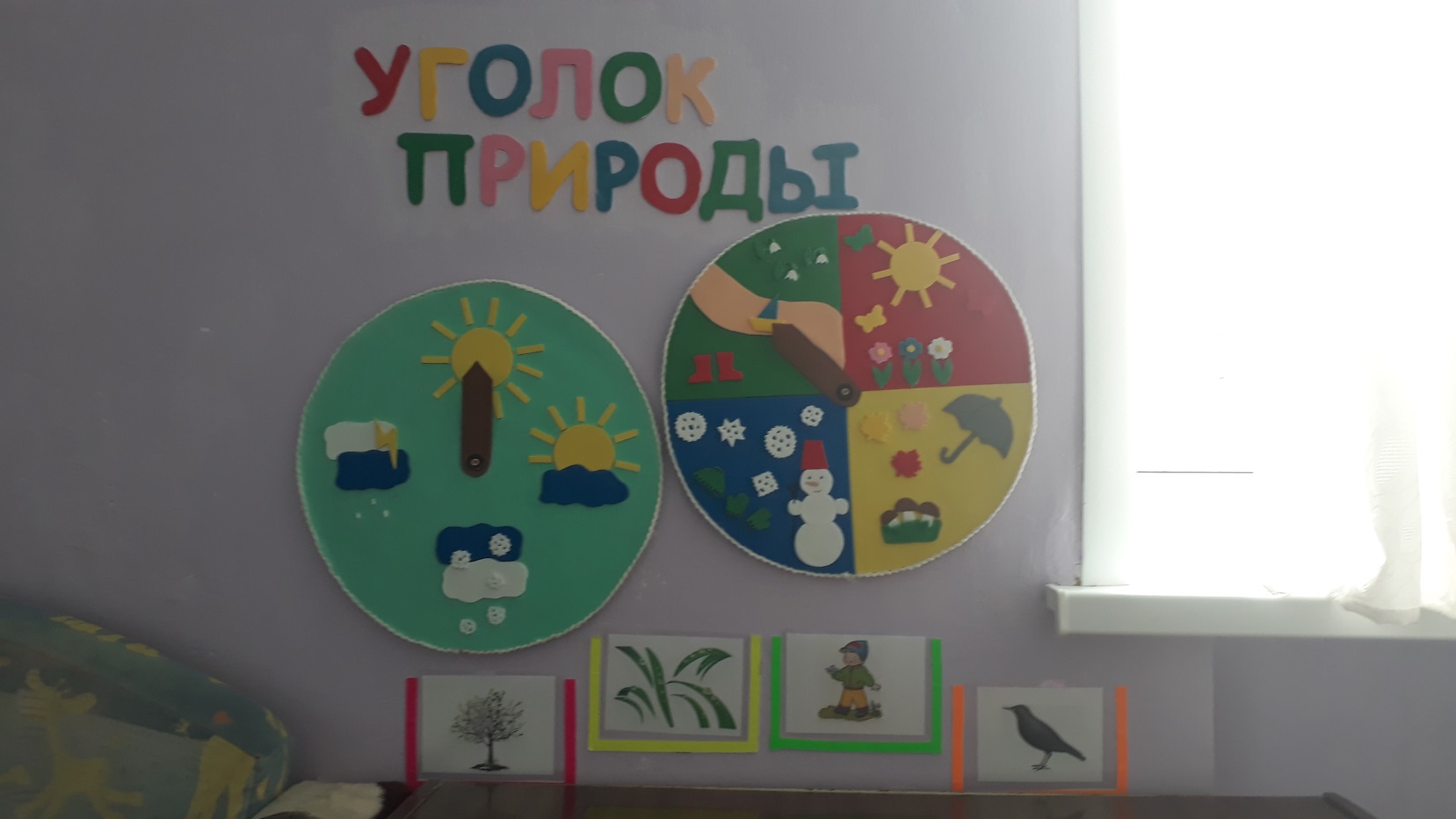 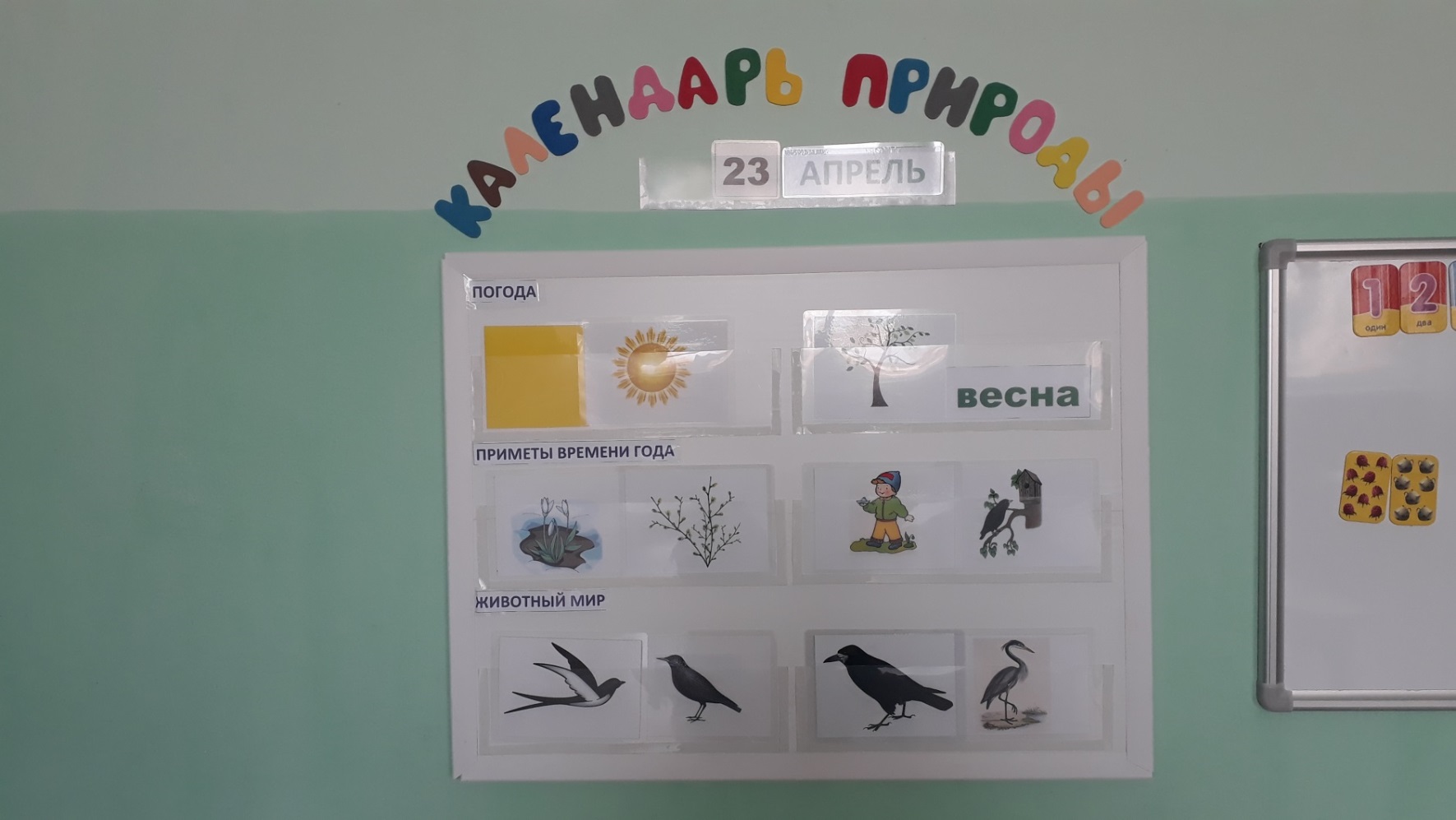 Шаг 3 «Разработка плана действий по снижению нагрузки на окружающую среду»Срок проведения мероприятий: октябрь-майМероприятия: согласно утвержденному плану мероприятий по экологическому воспитанию на 2017-2018 учебный годКоличество участников: от 5 до 65
Шаг 4 «Мониторинг и оценка»
Энергосбережение
Контроль  за выполнением и подведением итога проводился  после каждого проведенного мероприятия. У детей продолжает формироваться осознанное отношение к сбережению энергоресурсов (электричество, тепло, вода) следят за включенными лампами в дневное время, дома родителям напоминают о том, чтобы выключали свет уходя из комнаты, выключали воду когда чистят зубы или стоят по душем, собирать дождевую воду для полива и т.д. У детей начинает формироваться  экологическое сознание, культура природопользования. 
При организации экологической акции населению раздавались листовки с методами и формами энергосбережения, дети делились своими знаниями по вопросам энергосбережения.
 В конце учебного года был проведен мониторинг, у  дошкольников повысился уровень экологической воспитанности.
Шаг 5 « Включение экологической тематики в школьные курсы»
Экологическая тематика по теме «Энергосбережение» включена в календарное и перспективное планирование и реализовывалась в различных  видах  деятельности:
- познавательно - исследовательской деятельности (знакомство с методами энергосбережения, сбор информации);
- двигательной деятельности  (праздники и развлечения по данной тематике);
- коммуникативной деятельности (беседы с детьми о расточительстве энергоресурсов и их последовательности, составление рассказов, сказок  и историй);
- восприятие художественной литературы и фольклора (чтение рассказов, сказок,  загадок, рисунки, фото, картинки);
- изобразительной деятельности; 
- игровой деятельности;
- музыкальной  деятельности.
Шаг 6 «Предоставление информации и сотрудничество»
Участие в экологических конкурсах
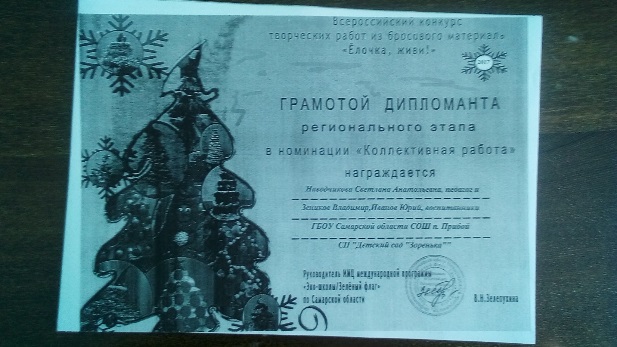 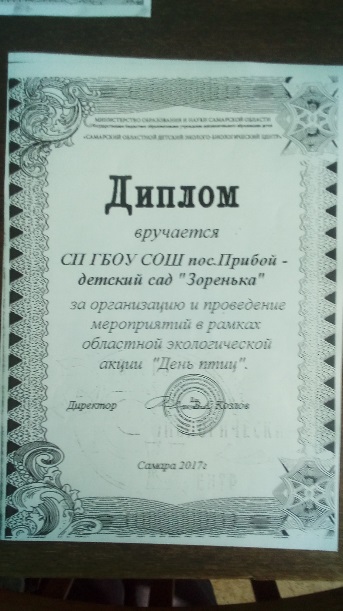 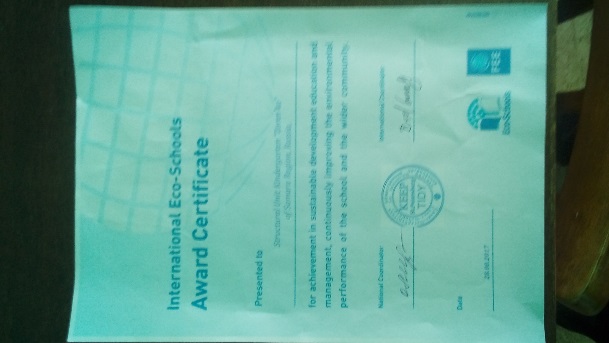 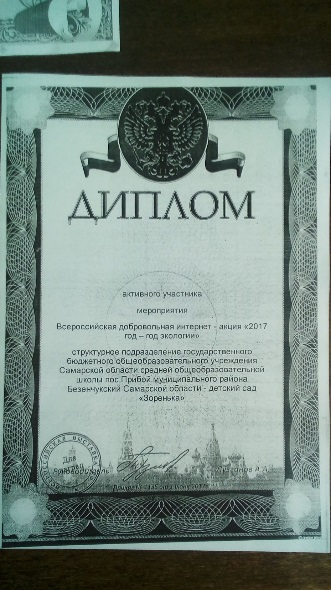 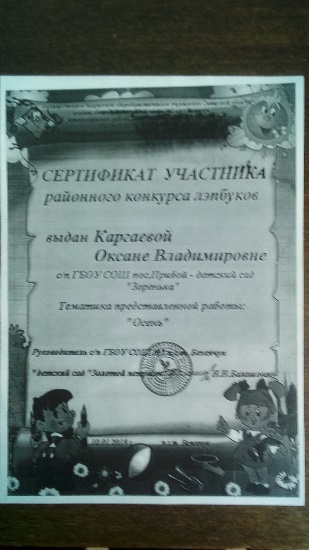 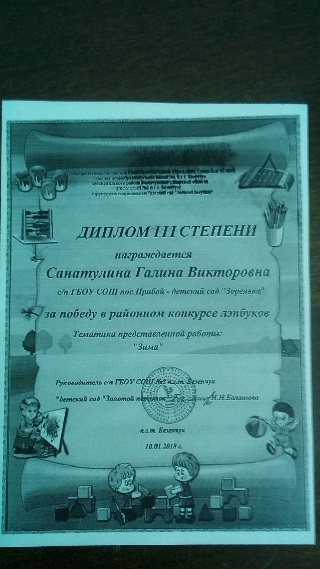 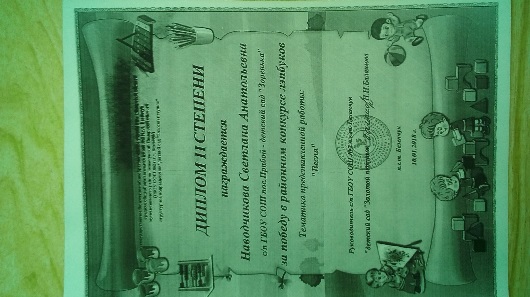 Участие в экологической конференции
Шаг 7 «Формулировка и принятие Экологического кодекса»
Экологический кодекс детского сада «Зоренька»
Природа - наш огромный дом,
И всем найдется место в нём:
Букашке, зверю и побегу,
И дереву, и человеку.
Хоть дом большой, но хрупок он –
Ему всё хуже с каждым днём.
Не враг вредит из века в век,
Природу портит человек.
Но, может, скоро мы поймём,
Что мы неправильно живём,
Что дом наш охранять должны
От грязи, злобы и войны.
Чтоб в доме нашем навсегда
Царили мир и чистота.